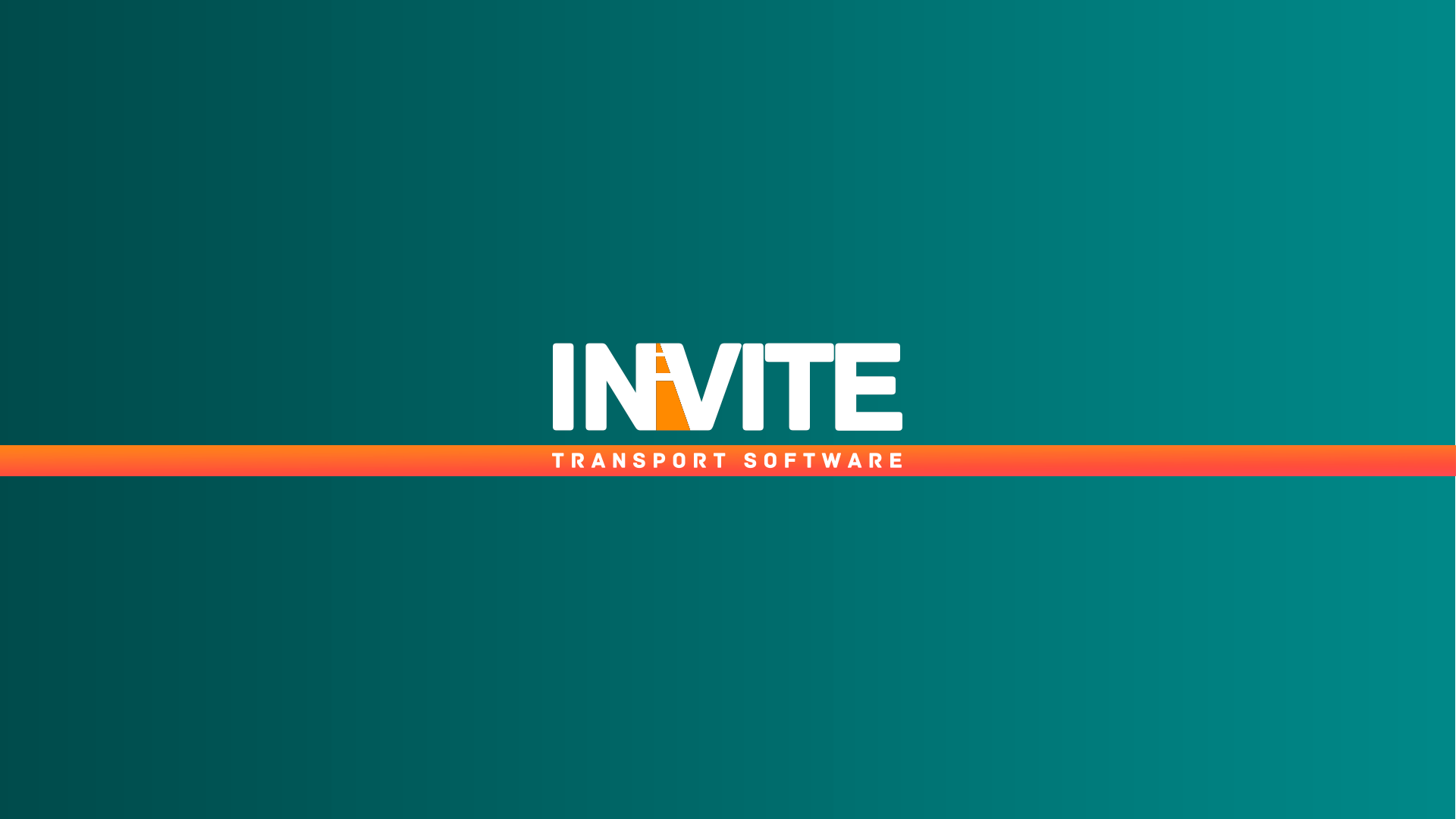 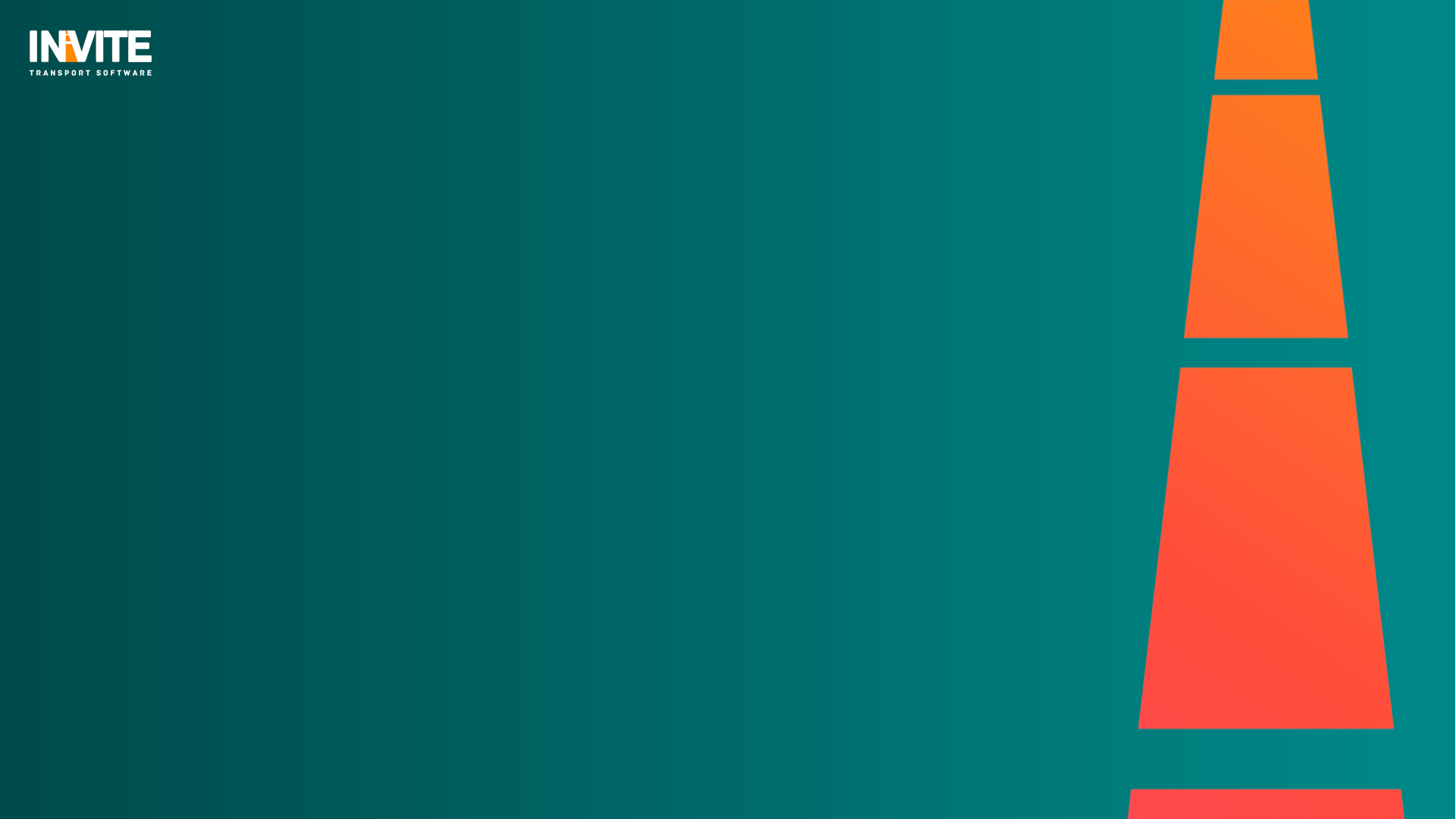 ЗНАКОМЬТЕСЬ: INVITE
Мы придумываем, разрабатываем и внедряем решения и технологии, которые меняют сферу «Такси»
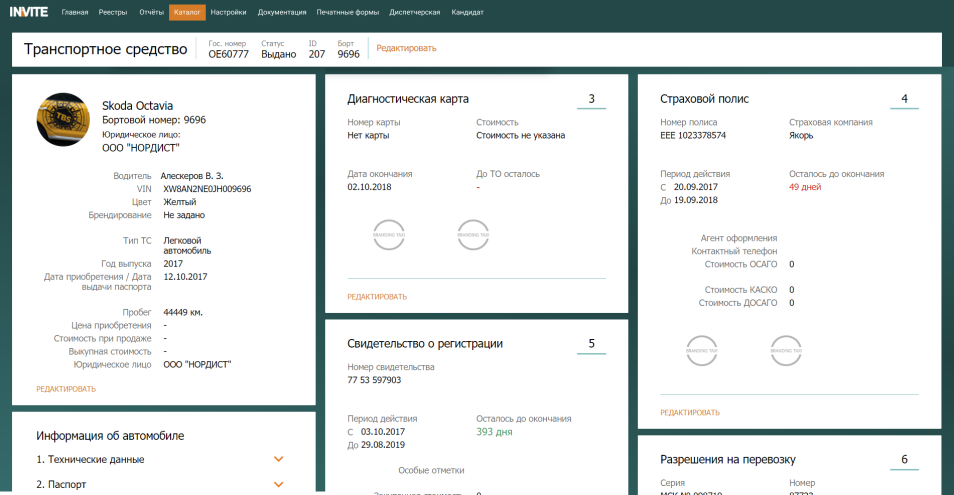 УЧЕТ И АНАЛИТИКА
Формирование отчетов по водителям, заказам, клиентам, платежам, штрафам, ремонтным работам и многим другим параметрам. 
ОПЛАТА И ВЫГРУЗКА ШТРАФОВ ПДД
Импорт штрафов ПДД в систему по ID водителя с автоматическим списанием средств с баланса. 
БЛОКИРОВКА МАШИН И GPS-МОНИТОРИНГ
Мониторинг транспортных средств по системе GPS 
РАЗГРАНИЧЕНИЯ ДОСТУПА ПОЛЬЗОВАТЕЛЕЙ
Настройка прав доступа к системе, что позволяет ограничить доступ к конфиденциальной информации 
БУХГАЛТЕРИЯ И ОТЧЕТНОСТЬ
Автоматический расчет по смене, позволяющий настроить любую схему оплаты: «аренда», «план», «зарплата», и др. 
КАБИНЕТ РЕКЛАМЫ 
Возможность создания и ведения рекламных кампаний с полной детализацией. 
КАБИНЕТ НАЙМА ВОДИТЕЛЕЙ
Возможность проведения собеседований с помощью функционала «Кандидат»
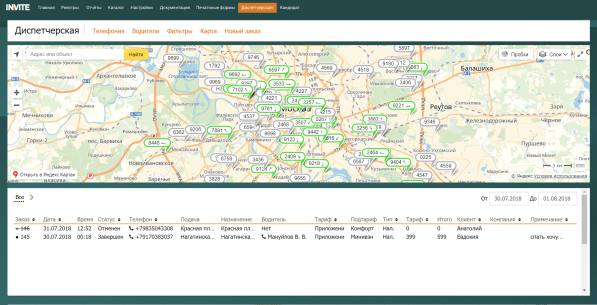 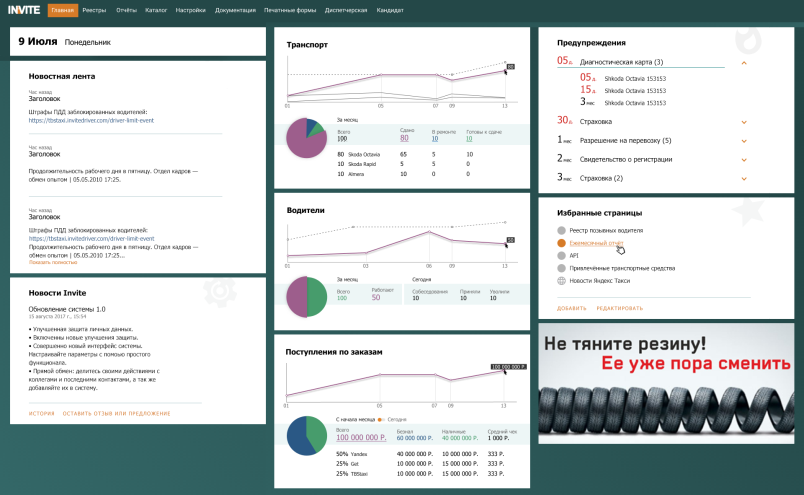 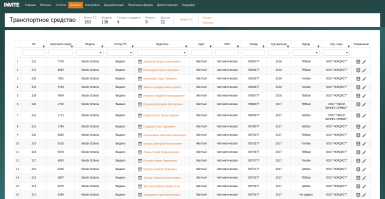 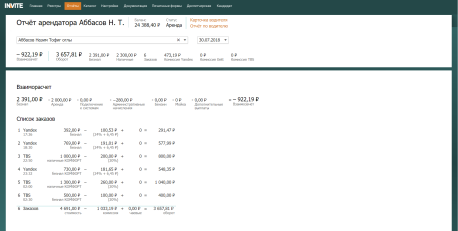 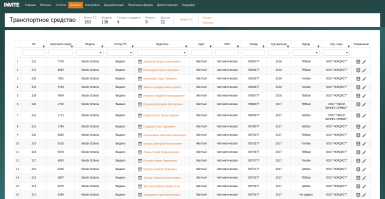 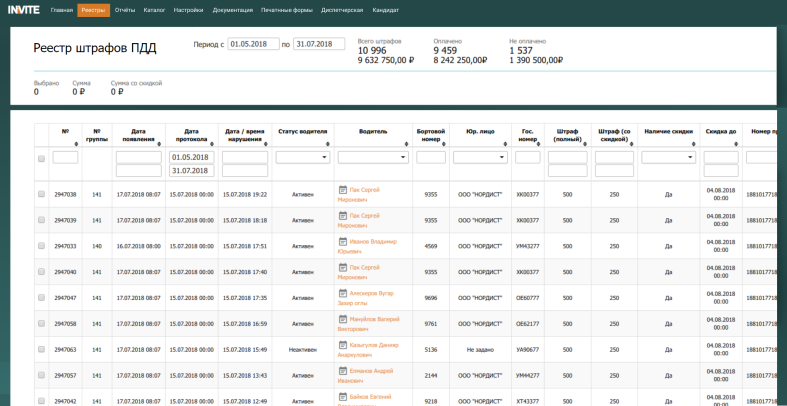 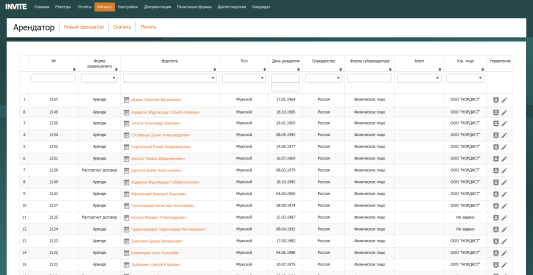 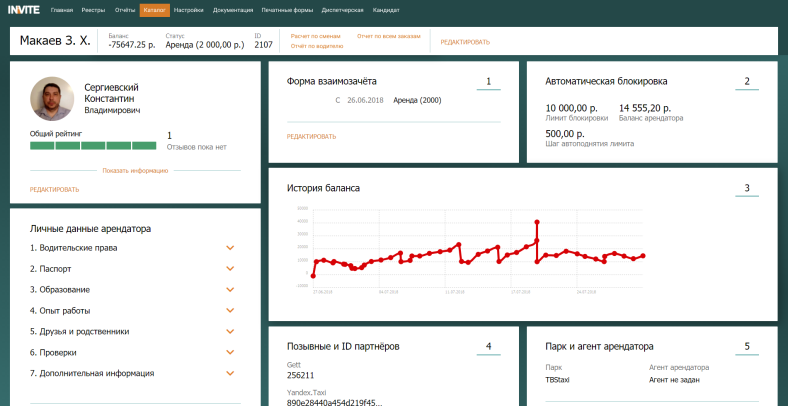 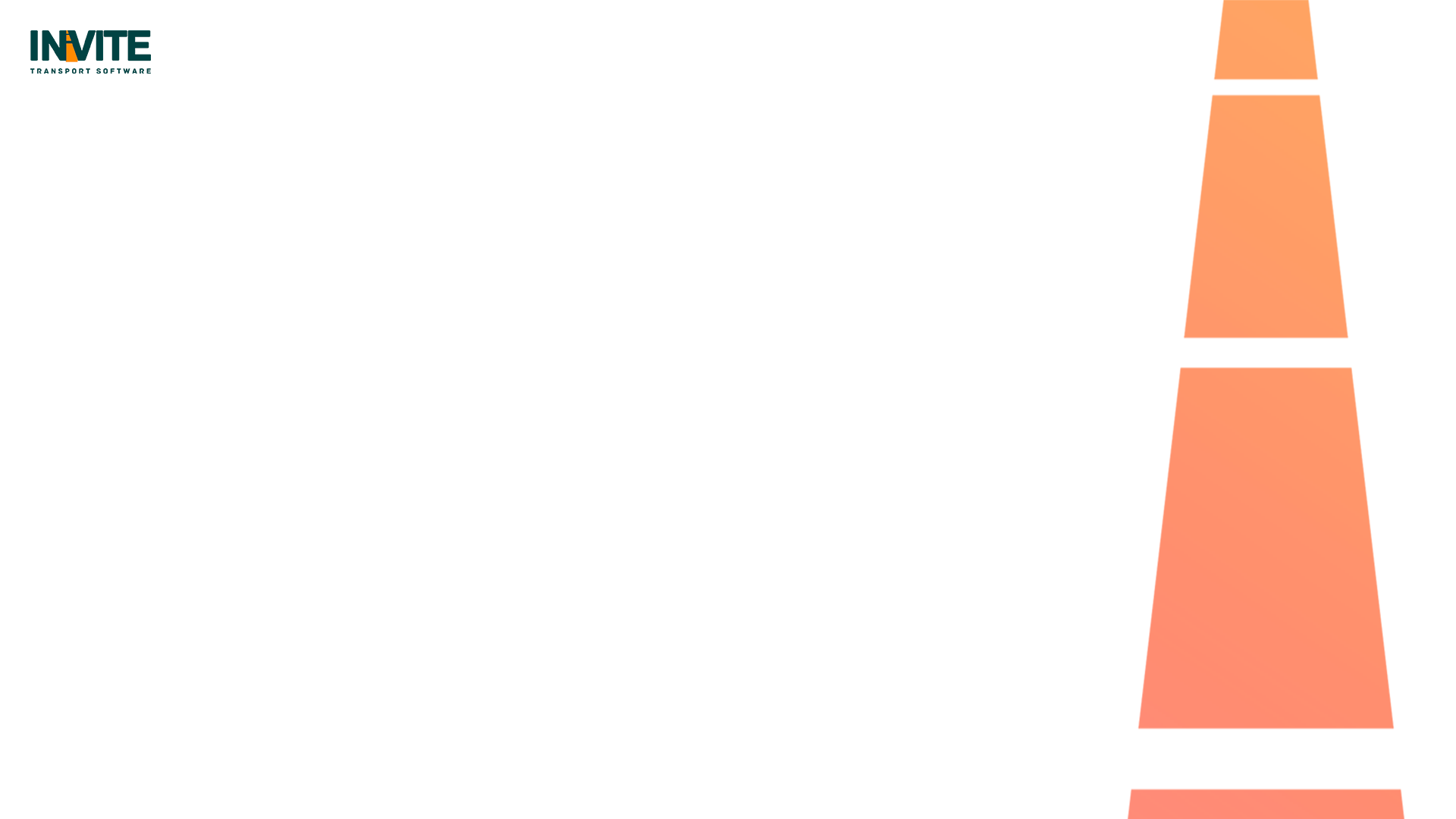 ГЛАВНАЯ СТРАНИЦА
Краткая аналитика по ключевым показателям автопарка
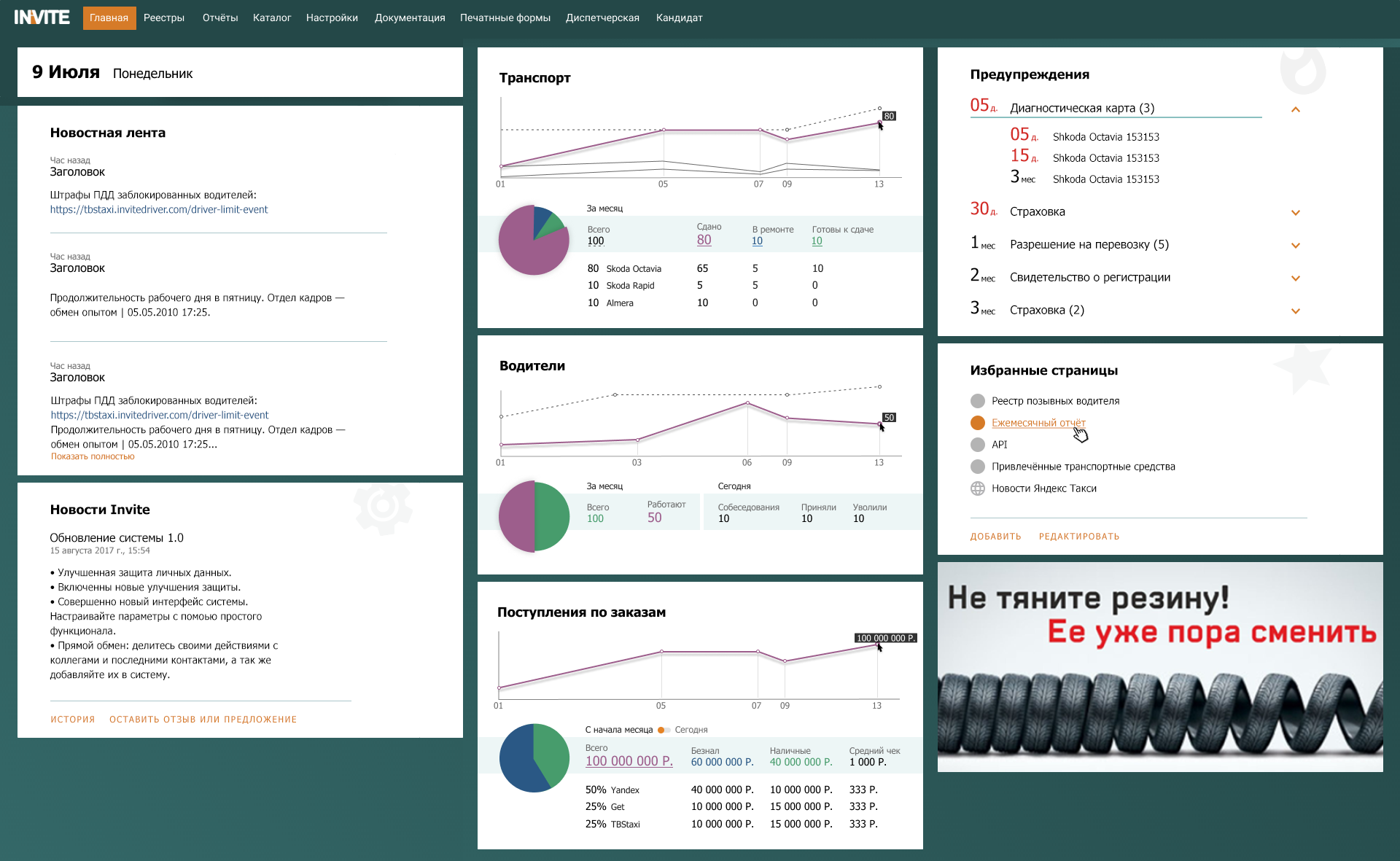 Функциональные возможности: 

Аналитика по транспортным средствам и водителям, подсчет показателей за выбранный период.
Предупреждения об окончании сроков действия документов. 
Подсчет прибыли по заказам, аренде, административным начислениям.
«КАНДИДАТ»
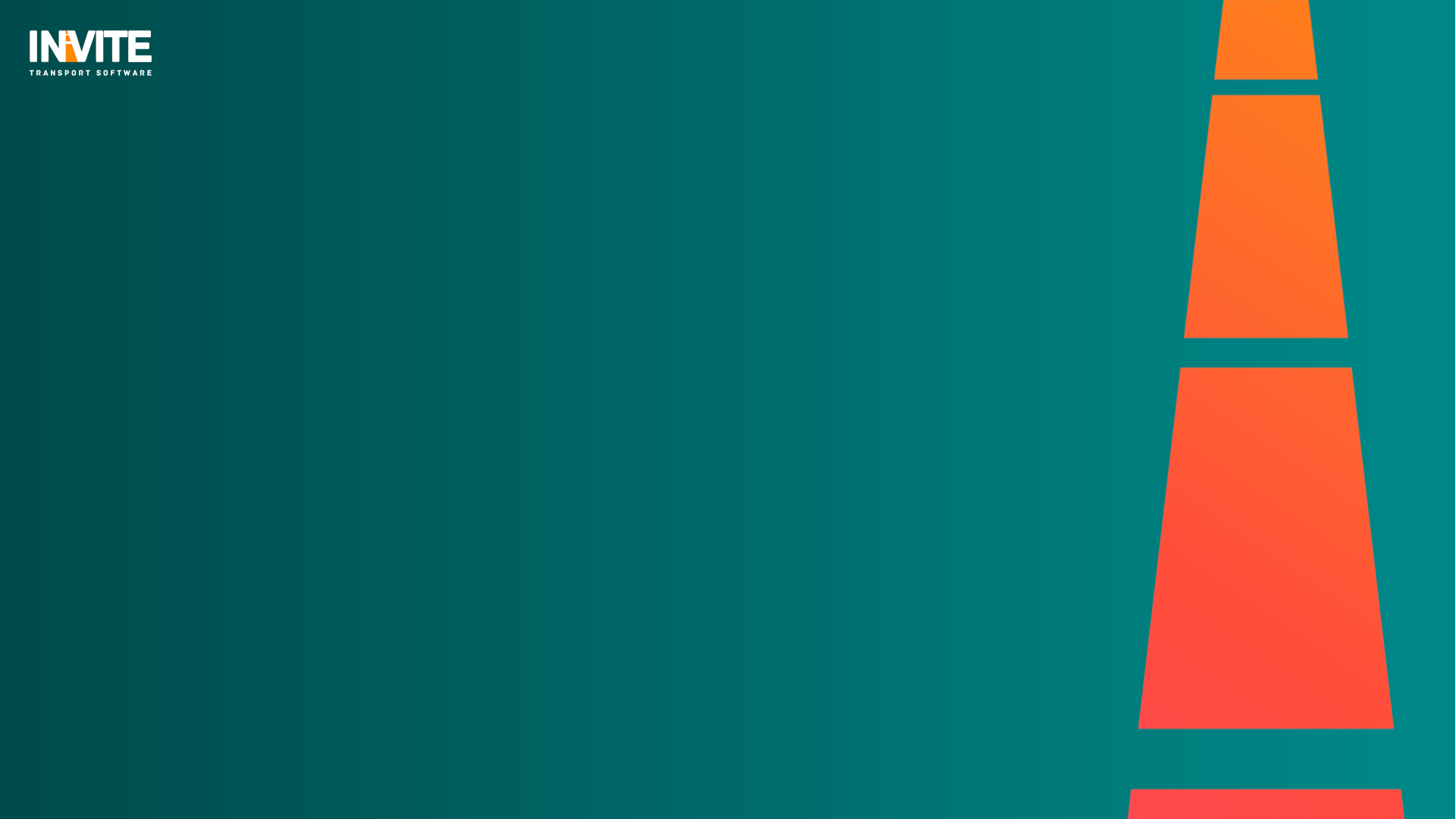 Встроенный функционал по найму водителей
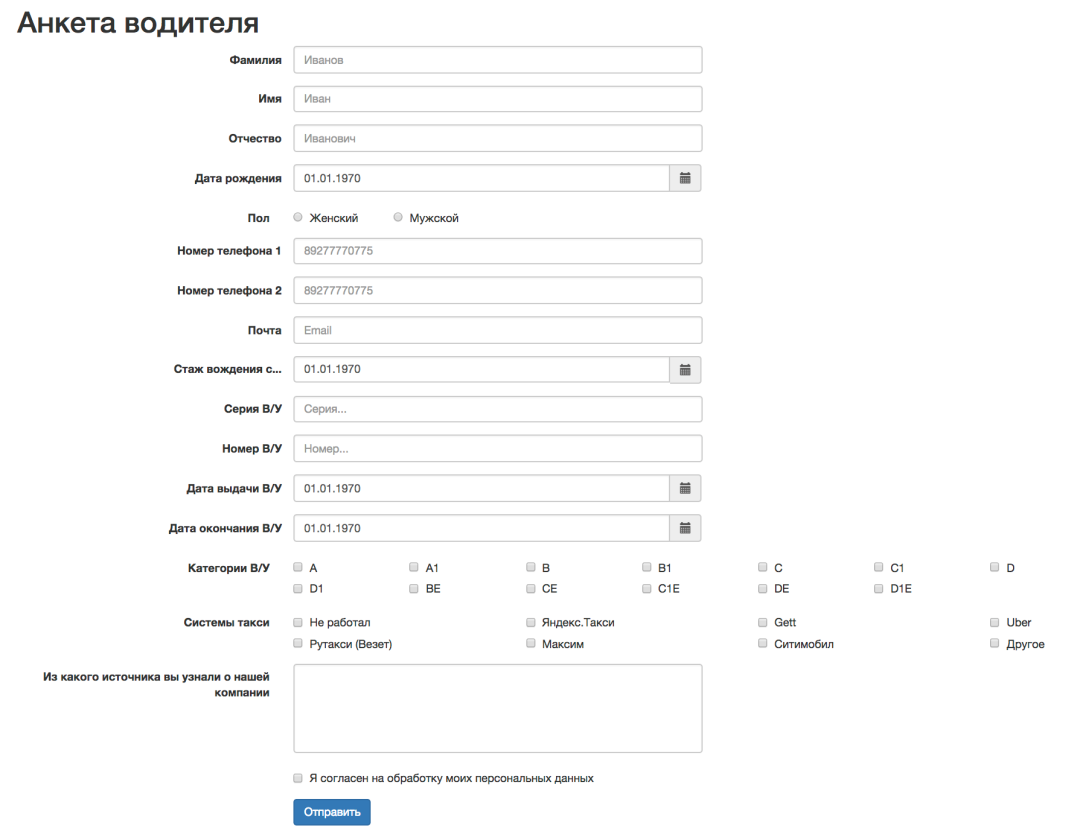 Встраиваемая форма, на сайт организации, позволяет оптимизировать поток водителей и контролировать его на всех этапах трудоустройства.
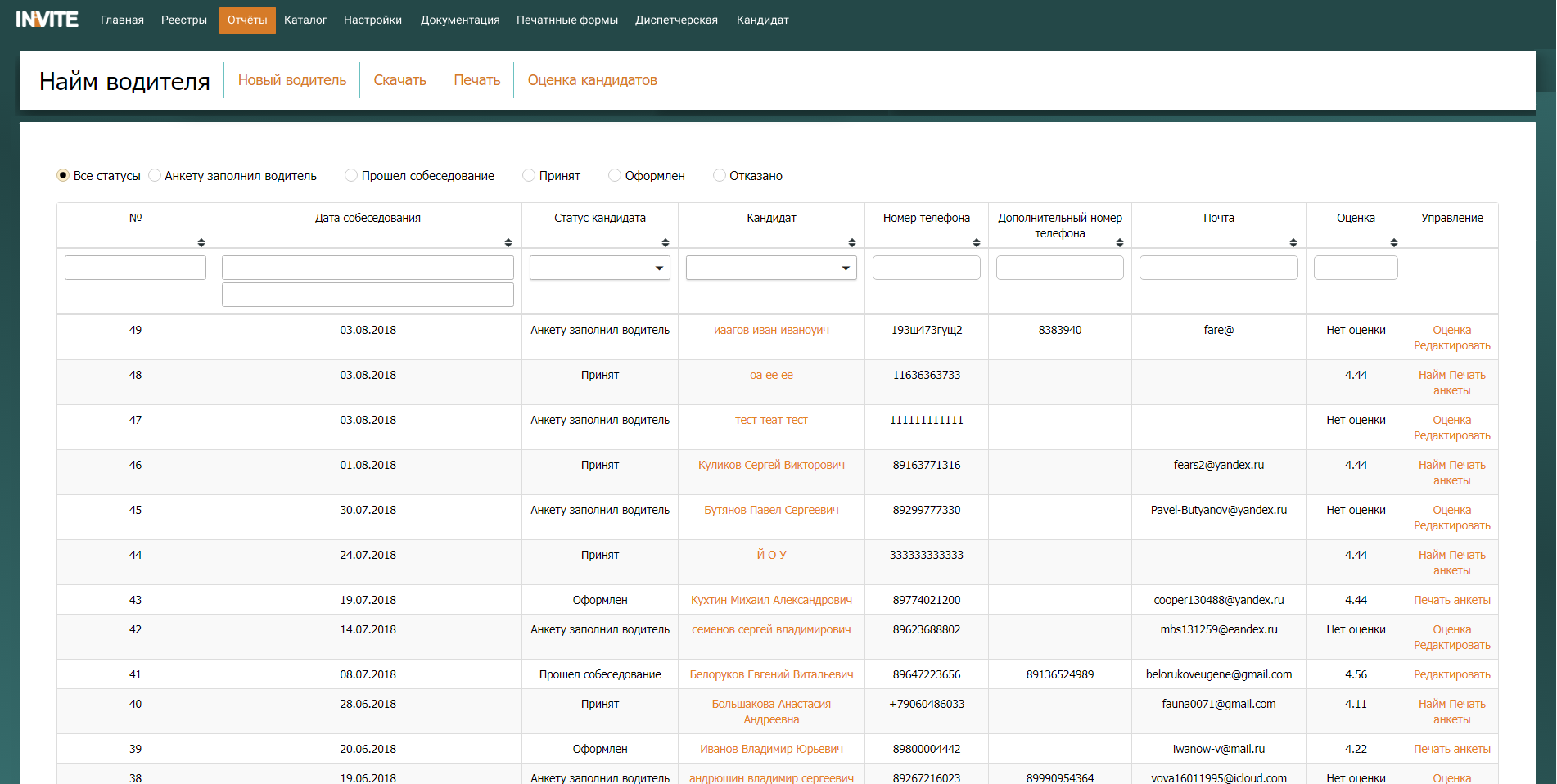 Этапы трудоустройства: 

• Кандидат заполняет форму на сайте
• Приезжает в офис для проведения собеседования. 
• Проходит тестирование
• Результаты тестирования отображаются в баллах, по которым принимается дальнейшее решение.
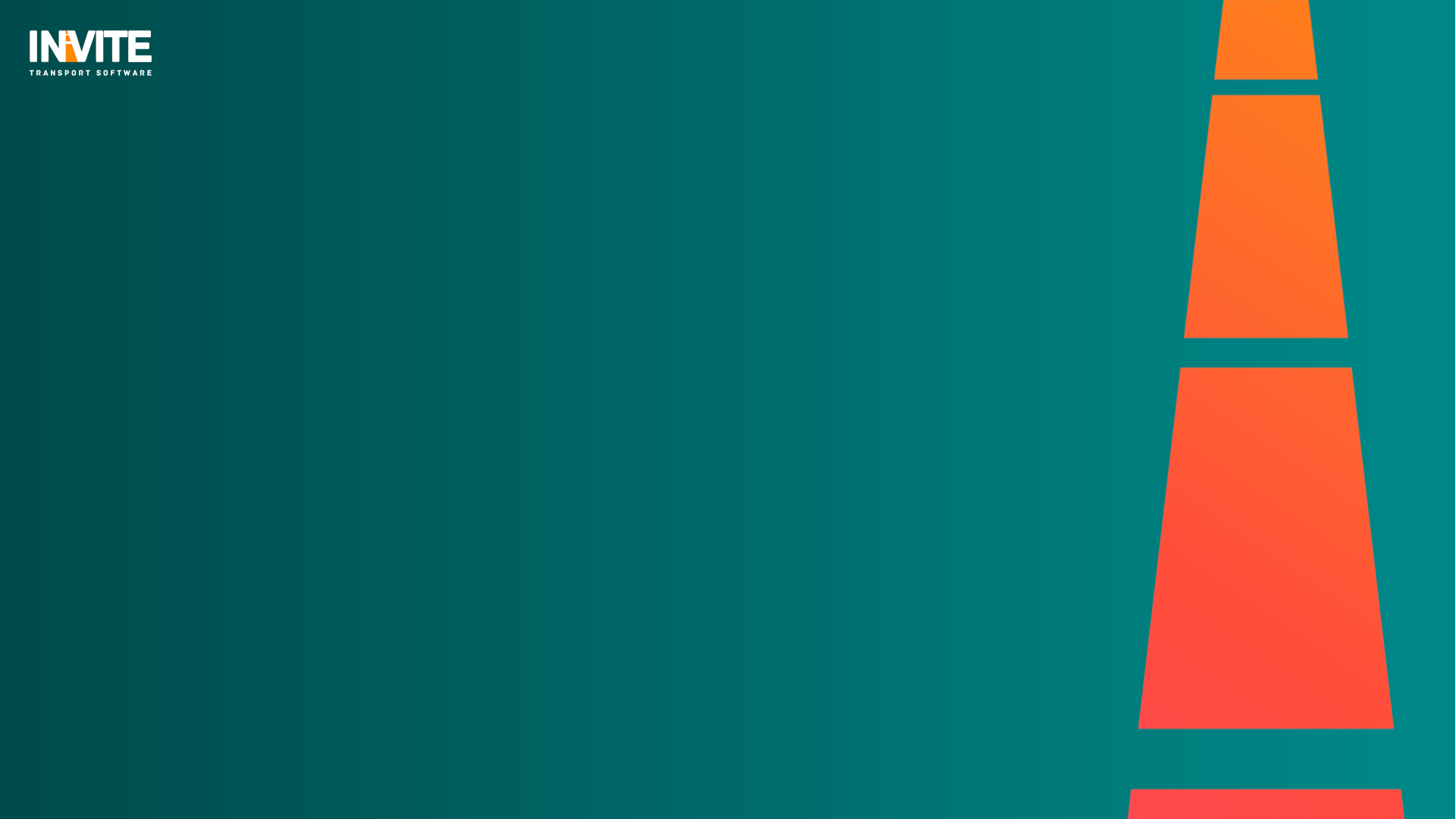 КАРТОЧКА ВОДИТЕЛЯ
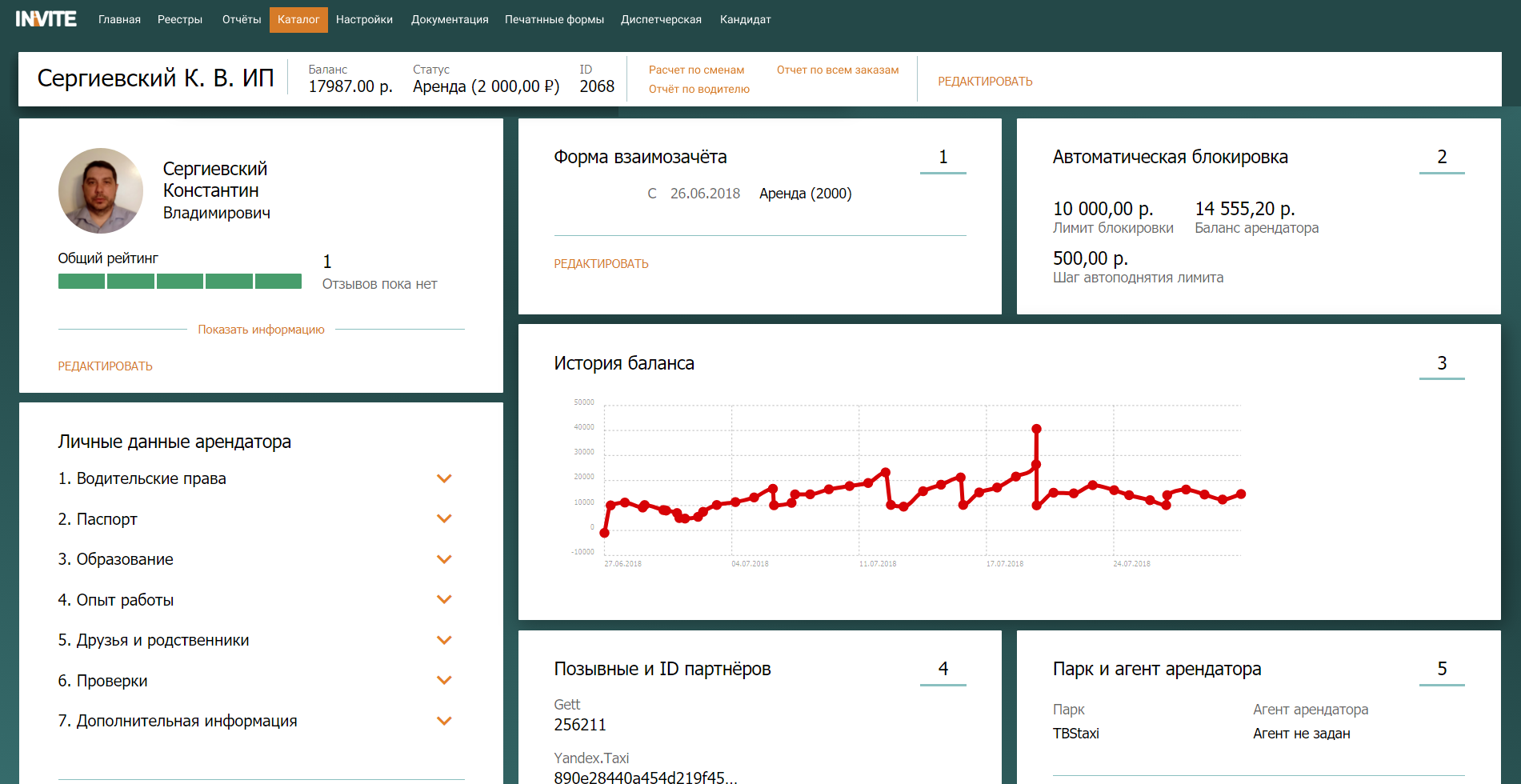 Встроенные функционалы: 

• Расчет по сменам
• Отчет по всем заказам
• Отчет по водителю
Личные данные арендатора
Форма взаиморасчета
История баланса
Штрафы ПДД
Топливные карты
График аренды
Автоматическая блокировка
Позывные у партнеров
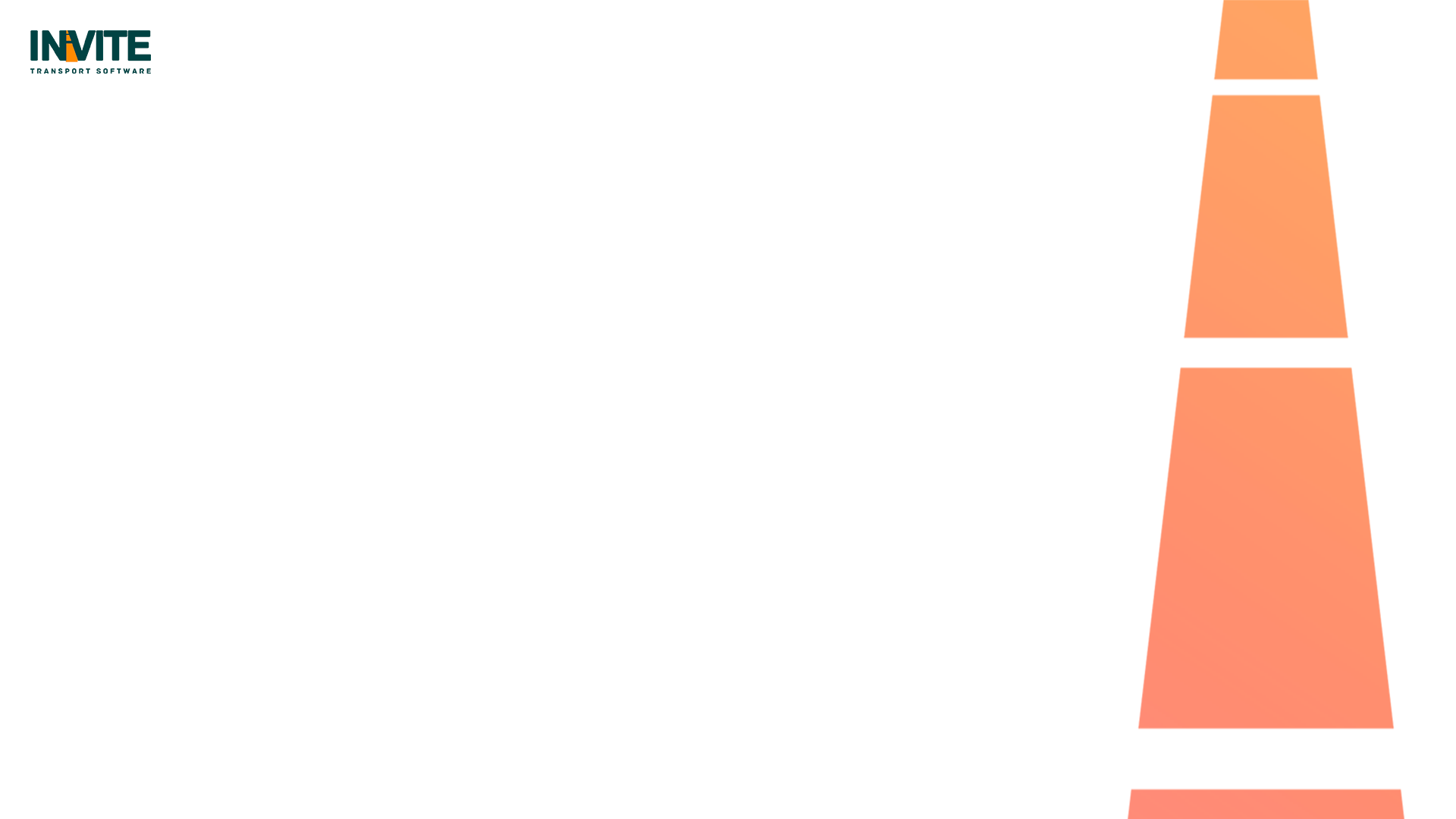 АРЕНДАТОРЫ
Список действующих водителей
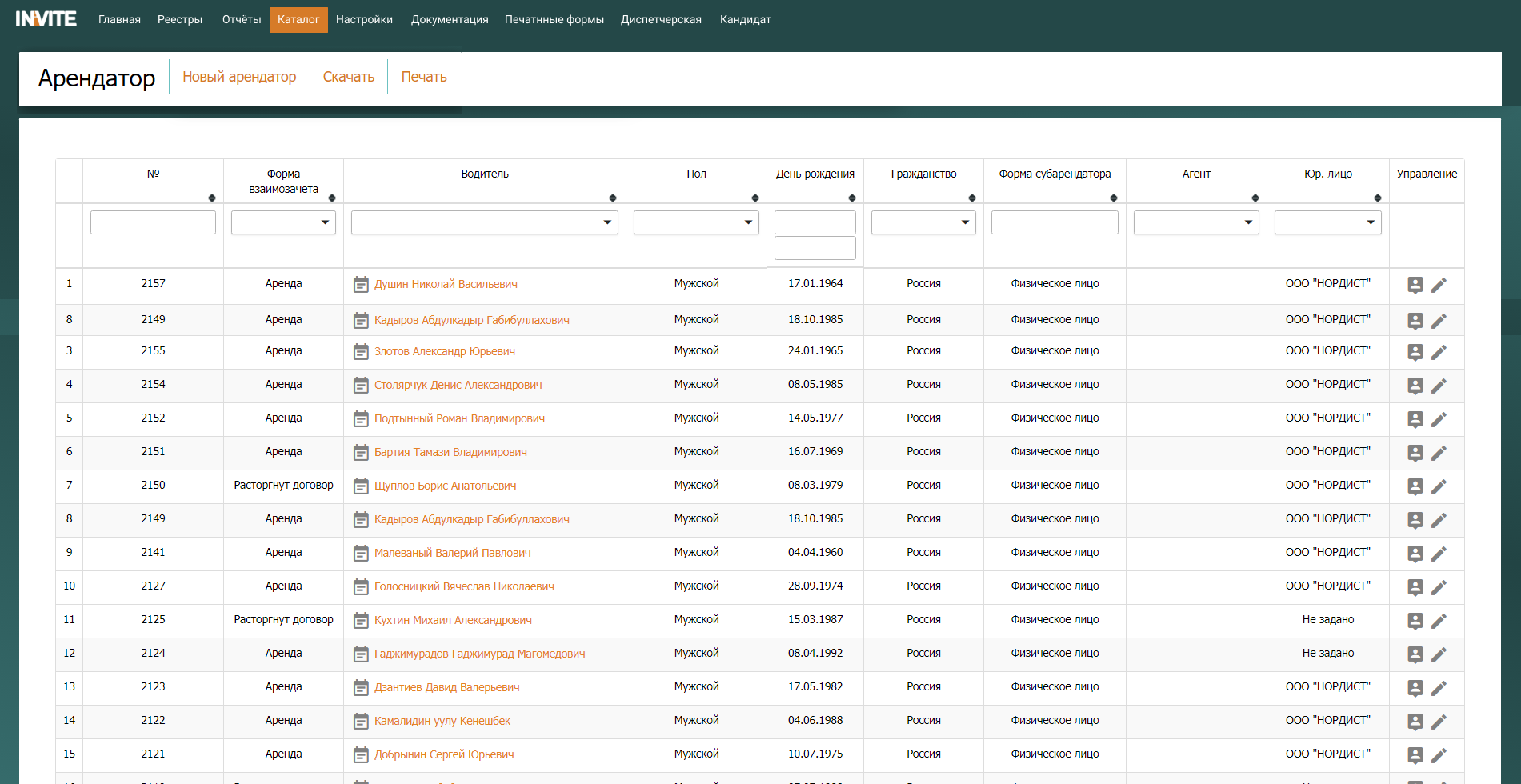 Возможности функционала
• Хранение информации о арендаторах. 
• Удобные фильтры по параметрам
• Редактирование Карточки Арендатора
• Выгрузка в EXCEL
ЛИЧНЫЙ КАБИНЕТ ВОДИТЕЛЯ
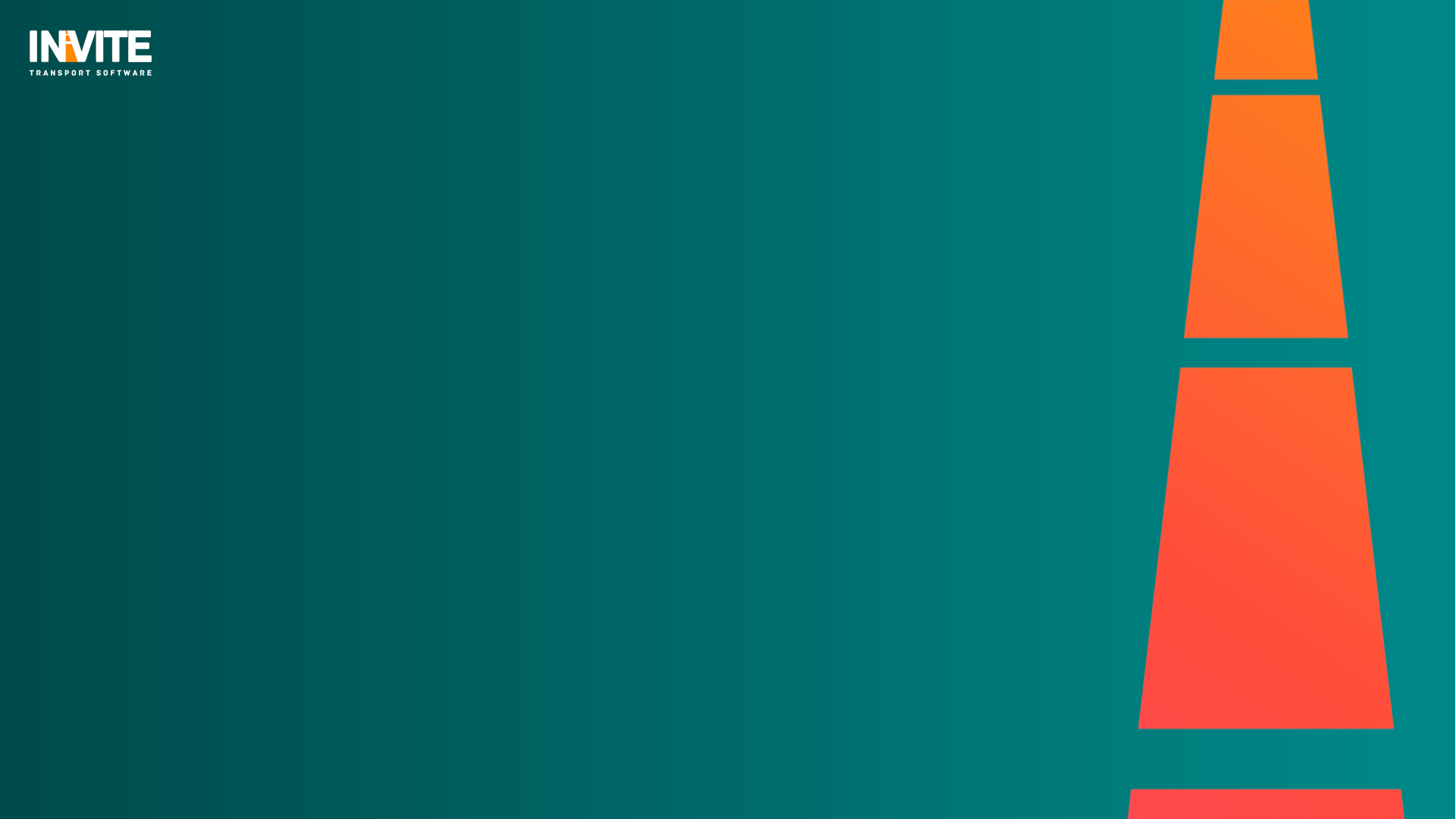 Водитель самостоятельно контролирует и исправляет свои показатели
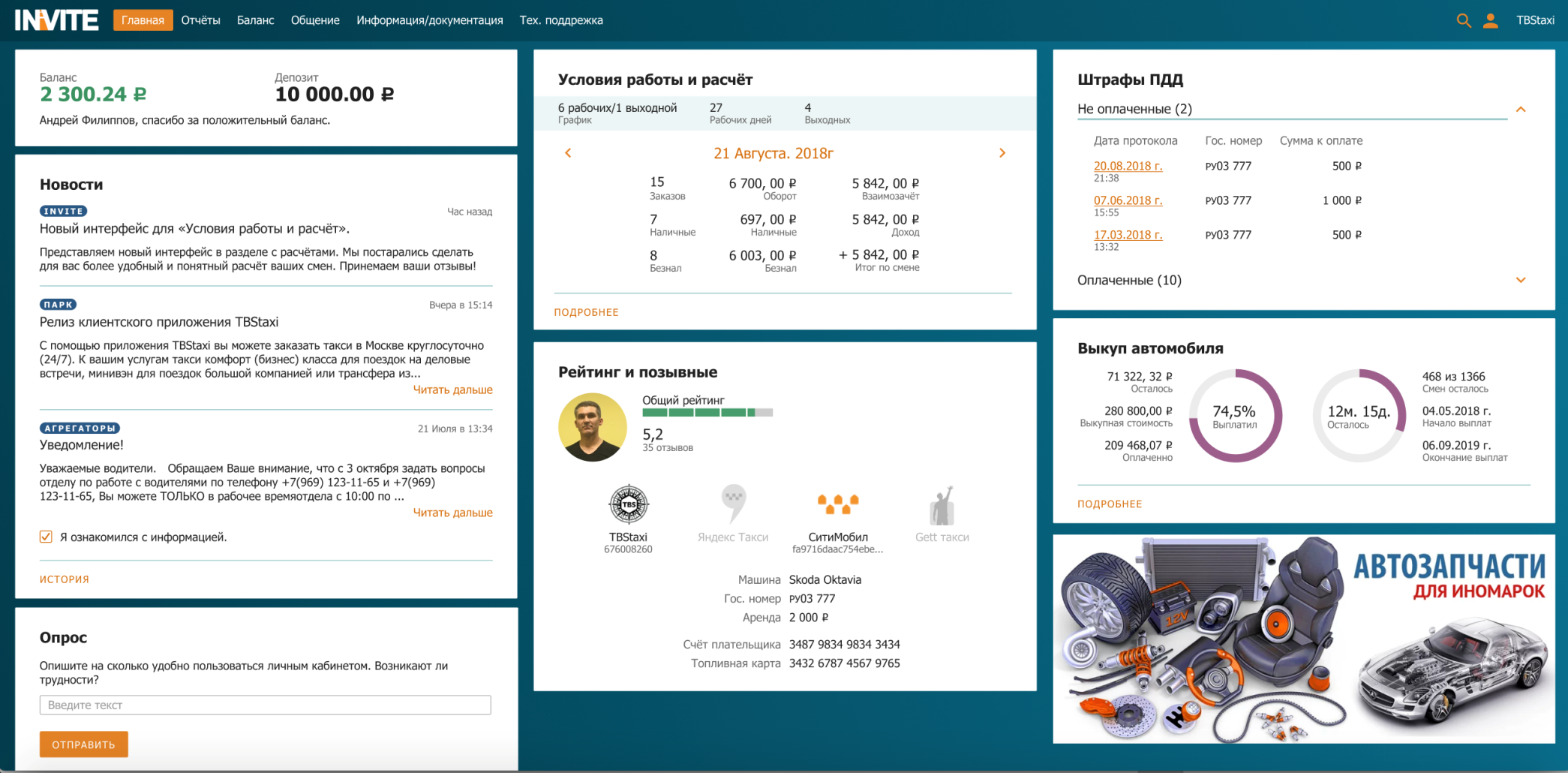 Функционал кабинета: 

График работы 
Новостная лента 
История поездок
Расчет по смене
Форма обратной связи
Пополнение баланса с карты.
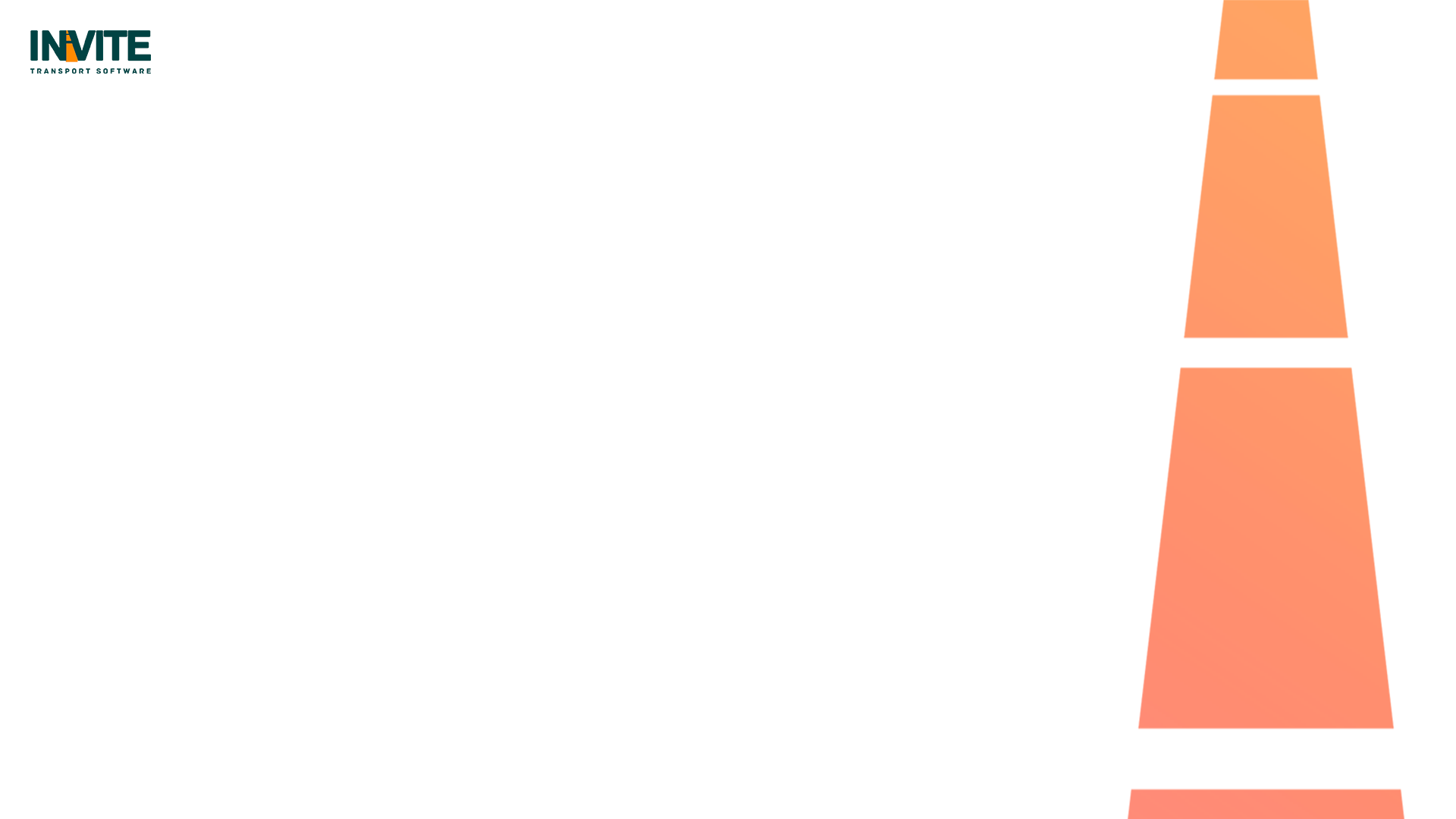 РАСЧЕТ ПО СМЕНЕ
Детальный расчёт по заказам, штрафам и оплаты аренды
Функциональные возможности: 

История выполненных заказов по всем поставщикам, с фильтрами по дате. 
Расчет установленной комиссии поставщика, включая агрегаторов. 
Автоматический расчет по всем выполненным заказам. 
Административные начисления и Штрафы ПДД. 
Бензин
Мойка
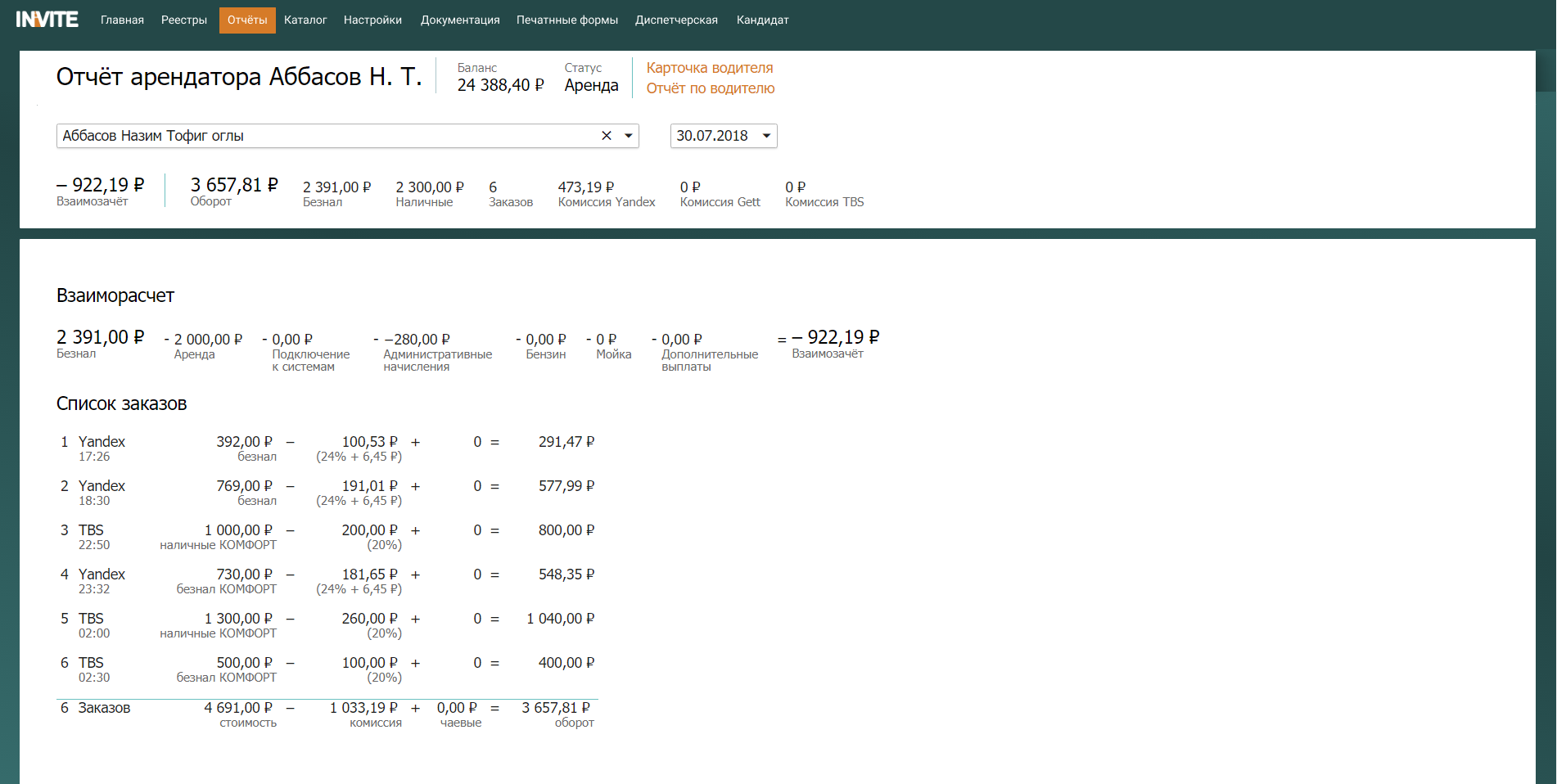 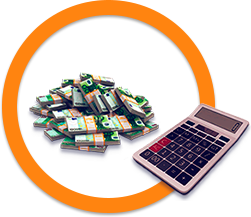 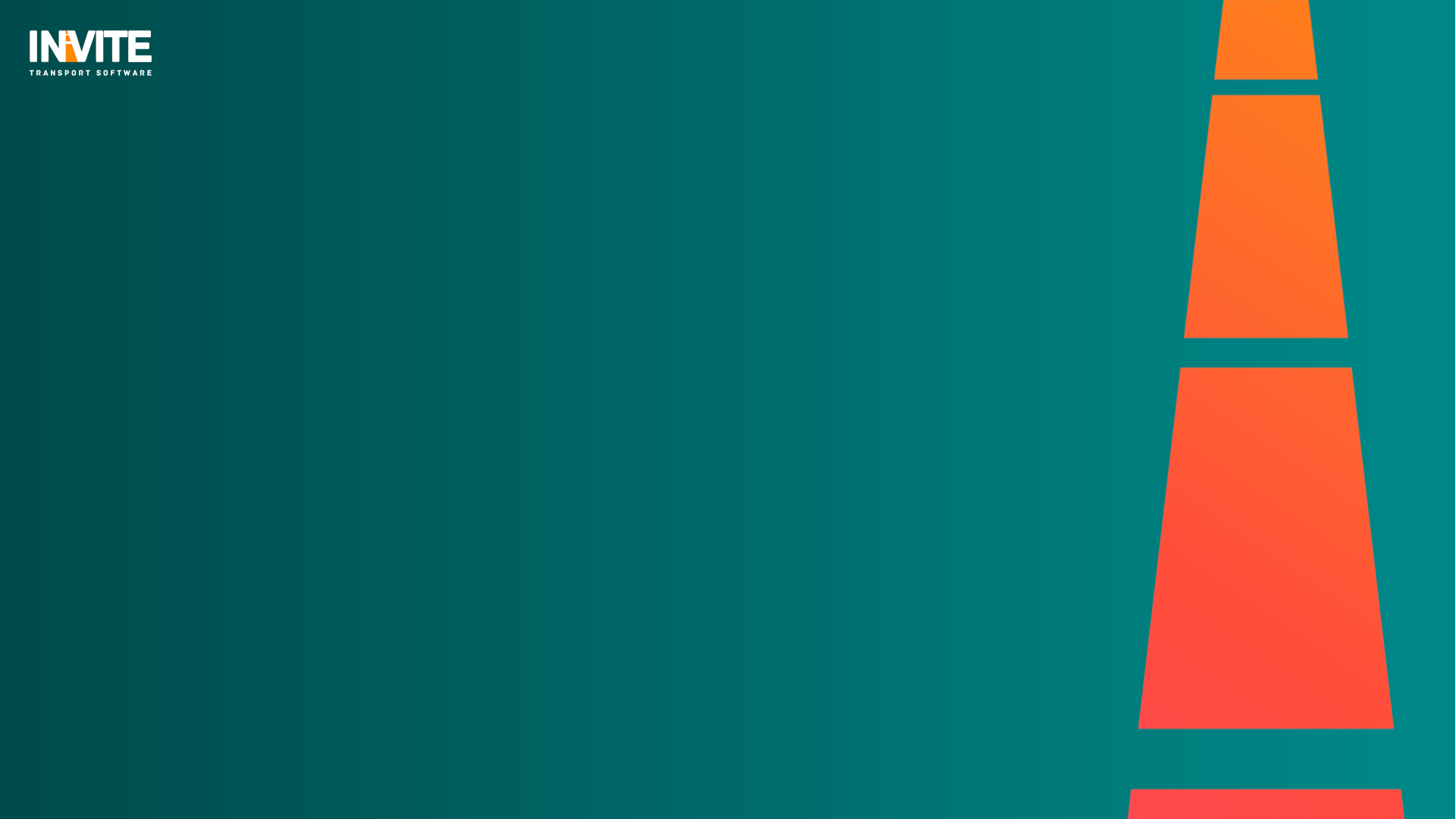 КАТАЛОГ ТС
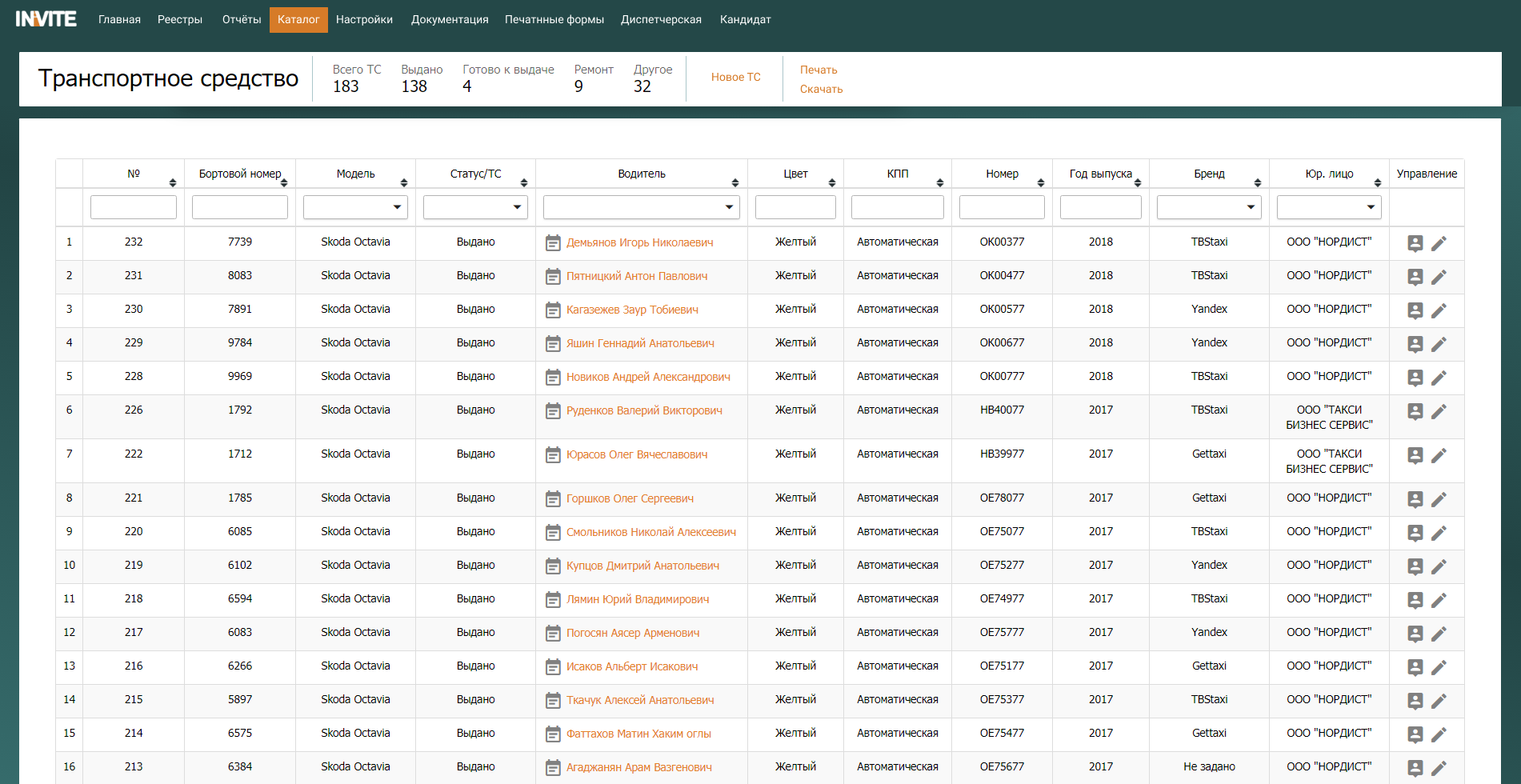 Встроенный функционал
База данных транспортных средств
Аналитика по утилизации 
Удобные фильтры по параметрам
Брендирование 
Редактирование карточки ТС
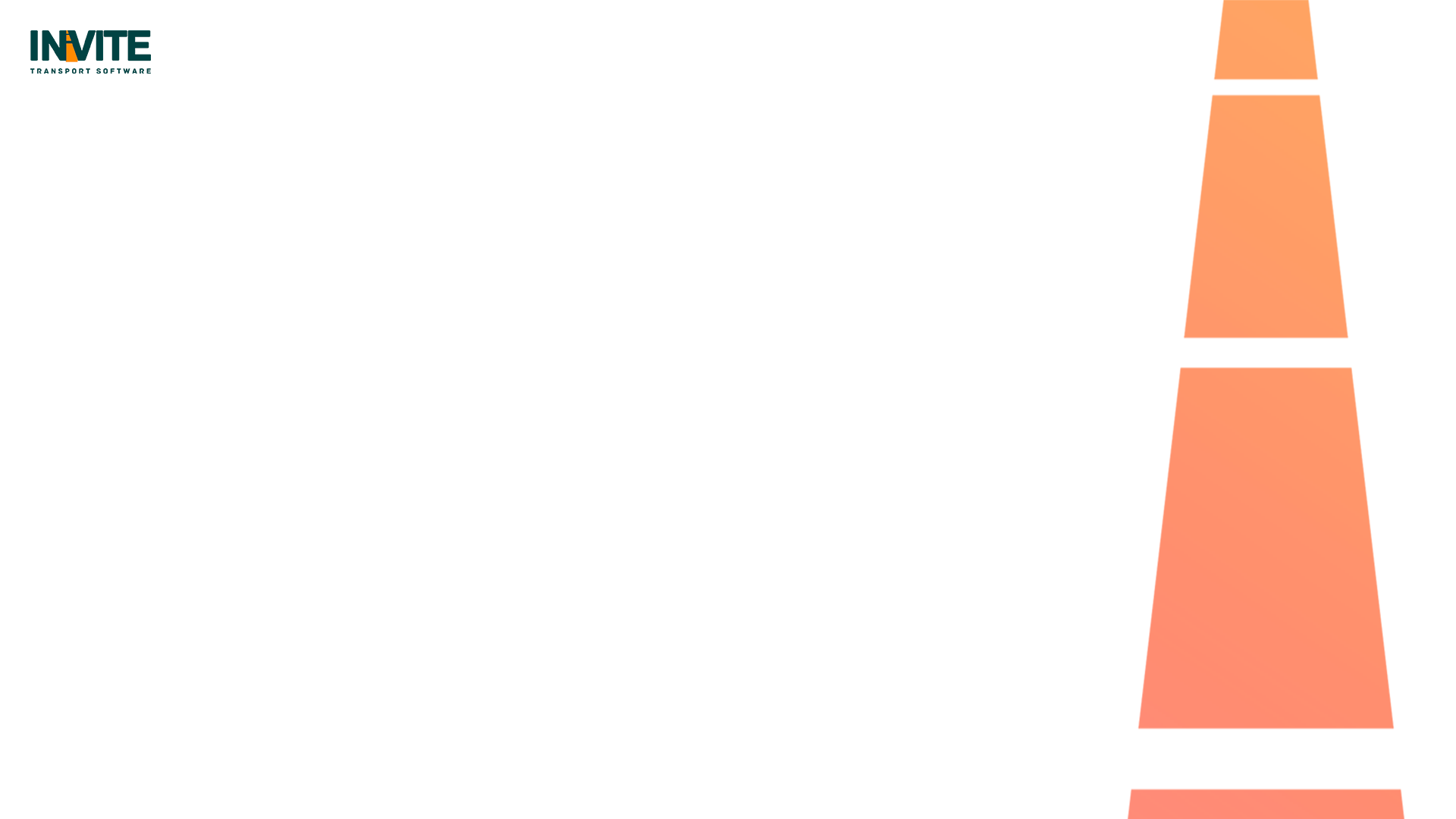 КАРТОЧКА ТС
Функциональные возможности

Информация об автомобиле 
Диагностическая карта 
Страховой полис 
Свидетельство о регистрации и разрешение на перевозку
Данные о ремонте 
Статус
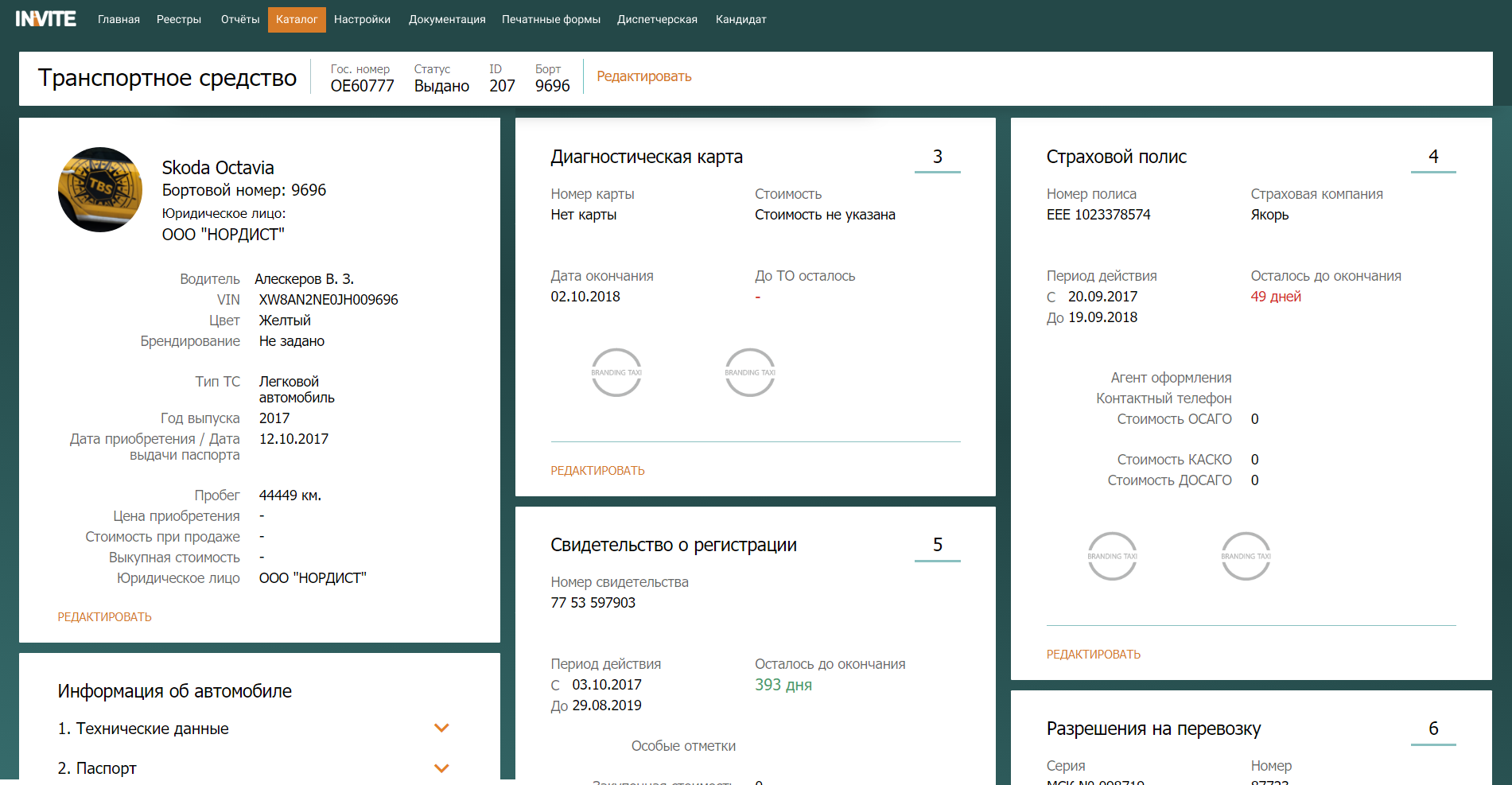 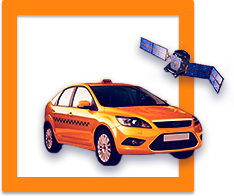 ШТРАФЫ ПДД
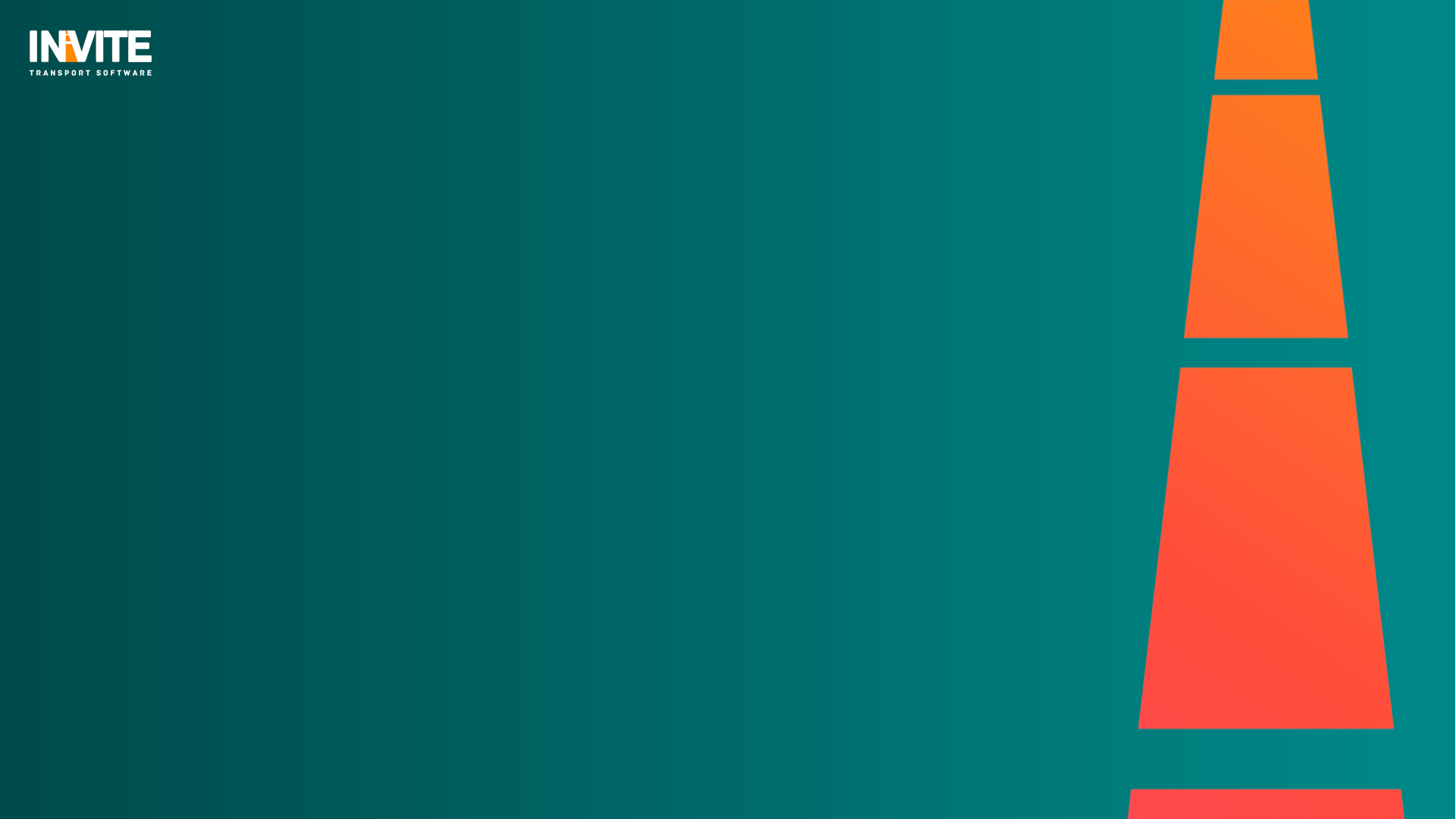 Оплата штрафов ПДД в режиме «онлайн»
Функциональные возможности

Автоматическое списание штрафов с баланса водителей
Полная информация о всех штрафах 
Возможность группировки штрафов 
Выгрузка всех штрафов в Excel для загрузки в банк-клиент
Аналитика по штрафам
Удобные фильтры по параметрам
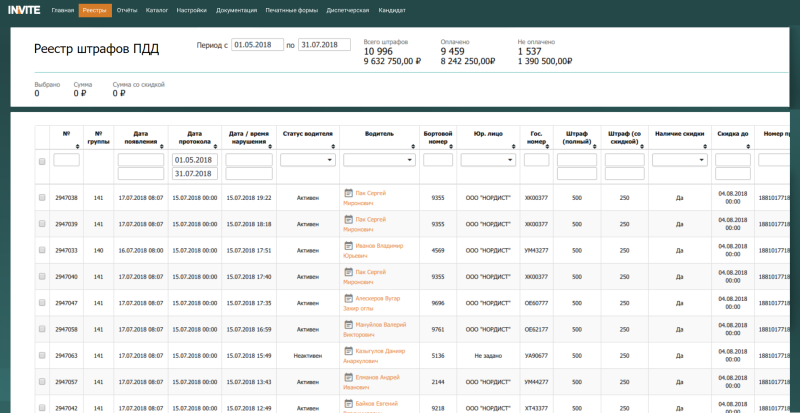 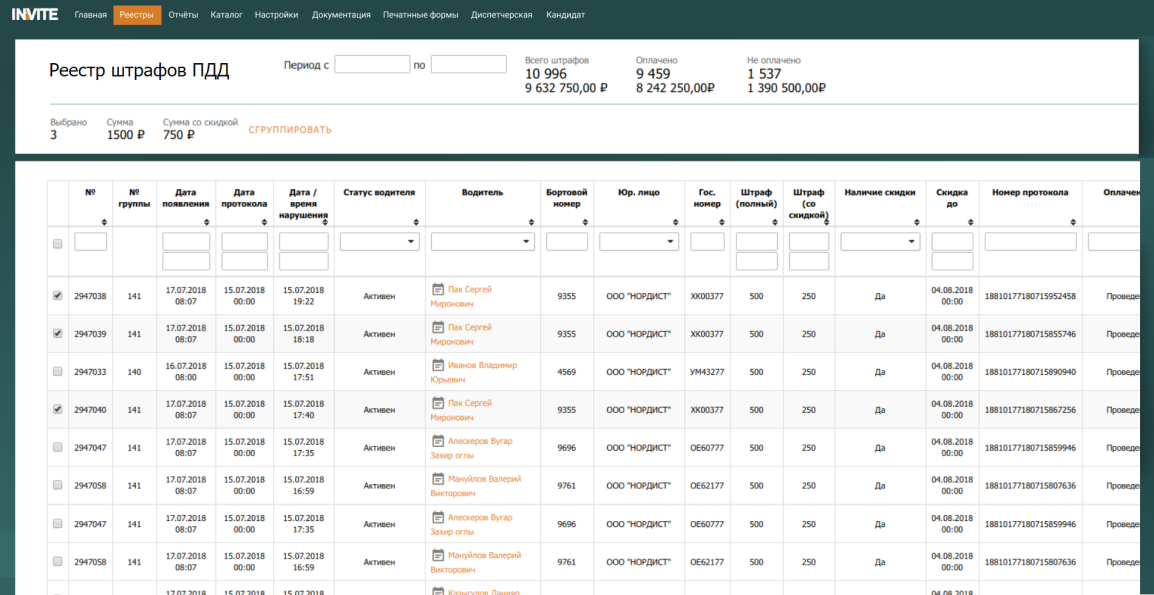 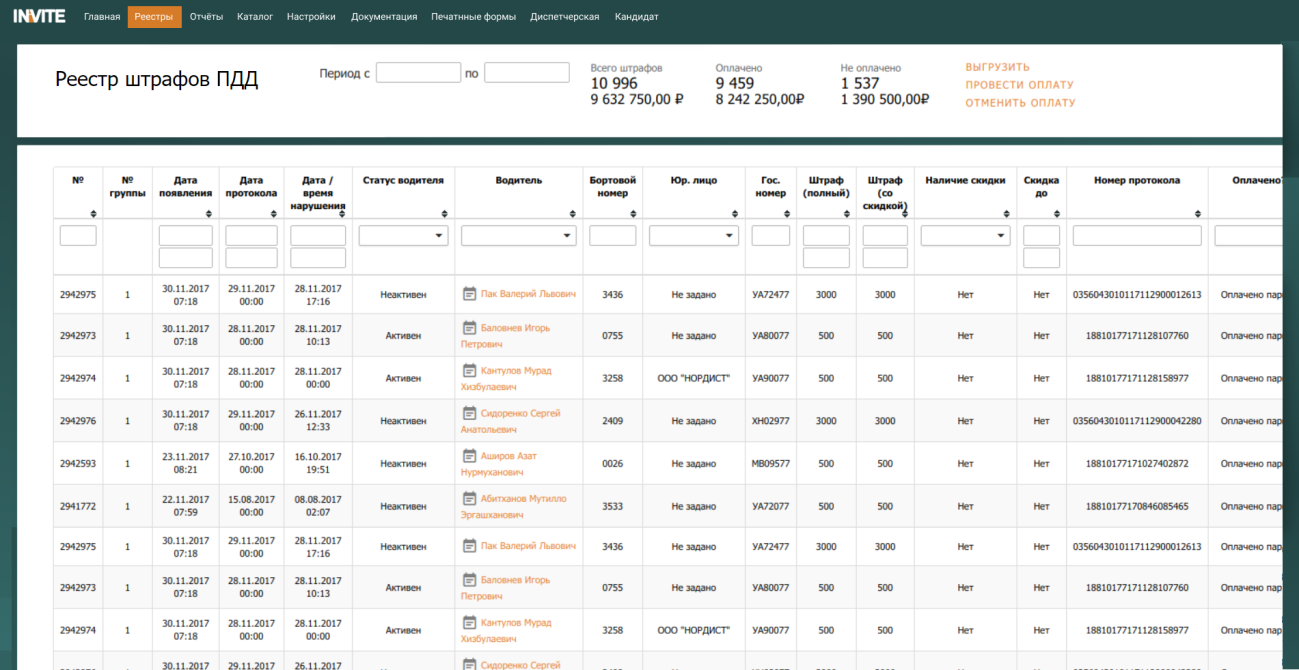 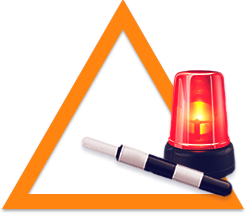 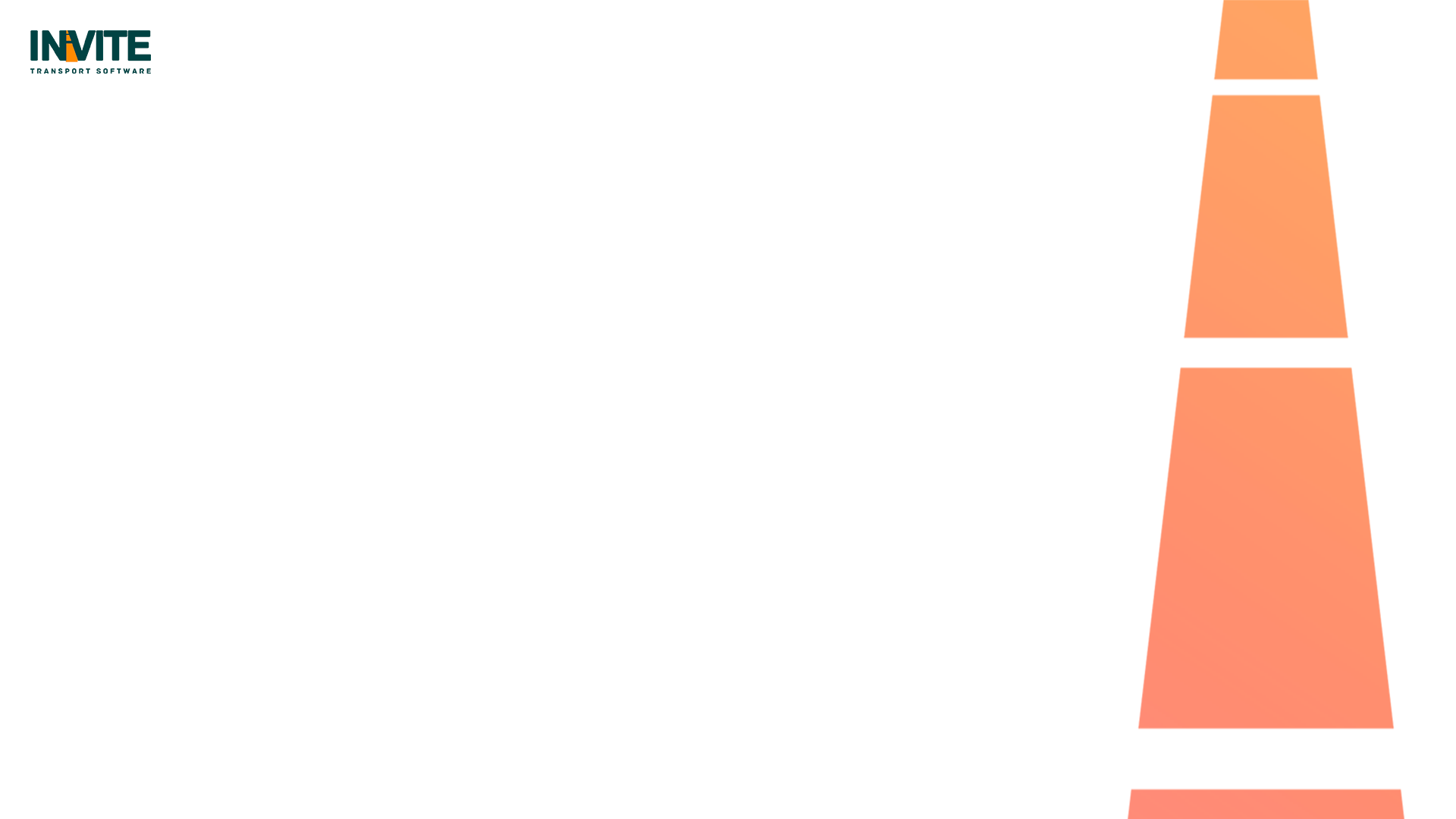 ДИСПЕТЧЕРСКАЯ
Инструмент для продвижения собственных заказов
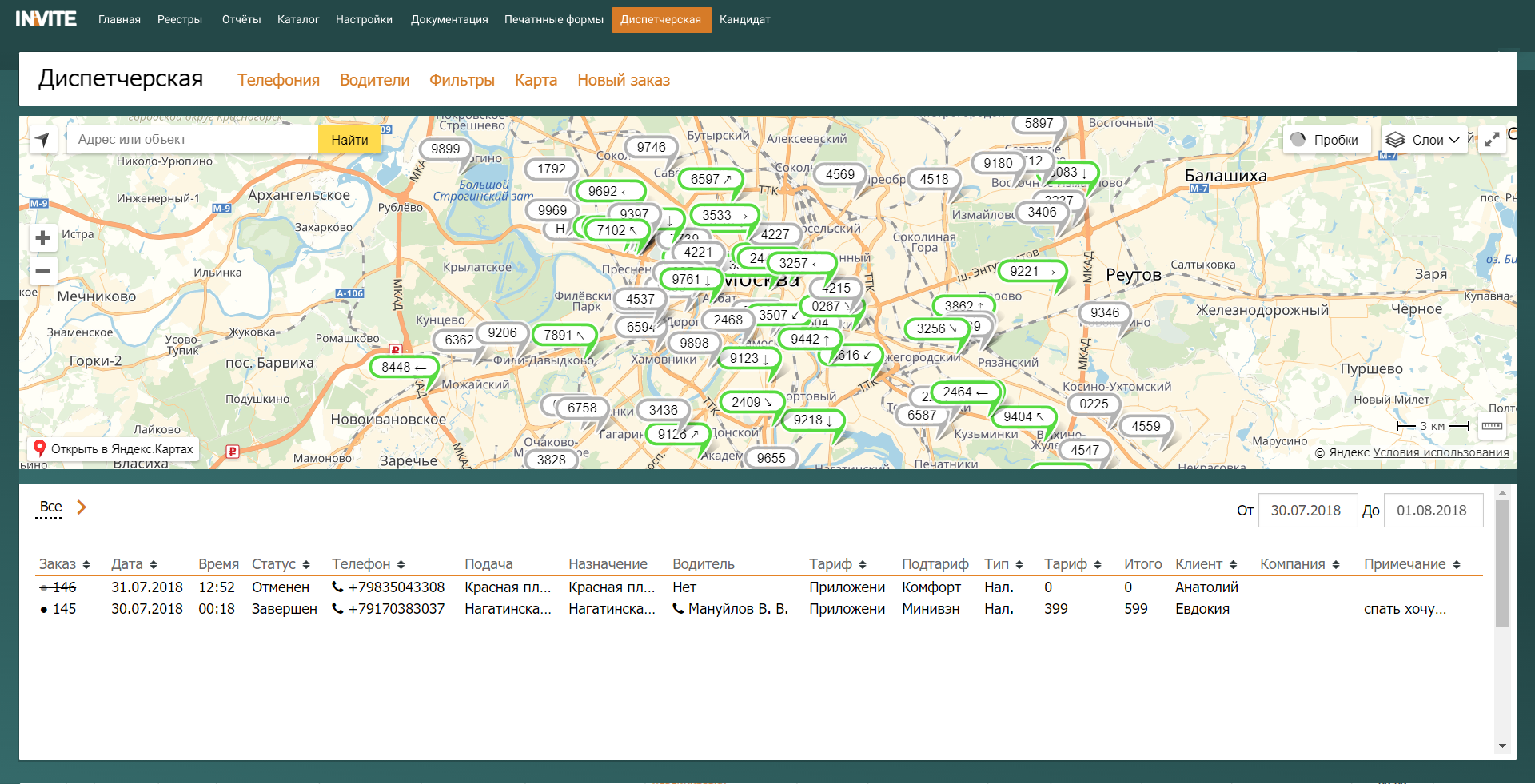 Отправка смс (клиенту, водителю) 
Отслеживание важных поездок
Встроенная телефония 
Удобная форма принятия заказа
Мониторинг водителей по адаптированной карте.
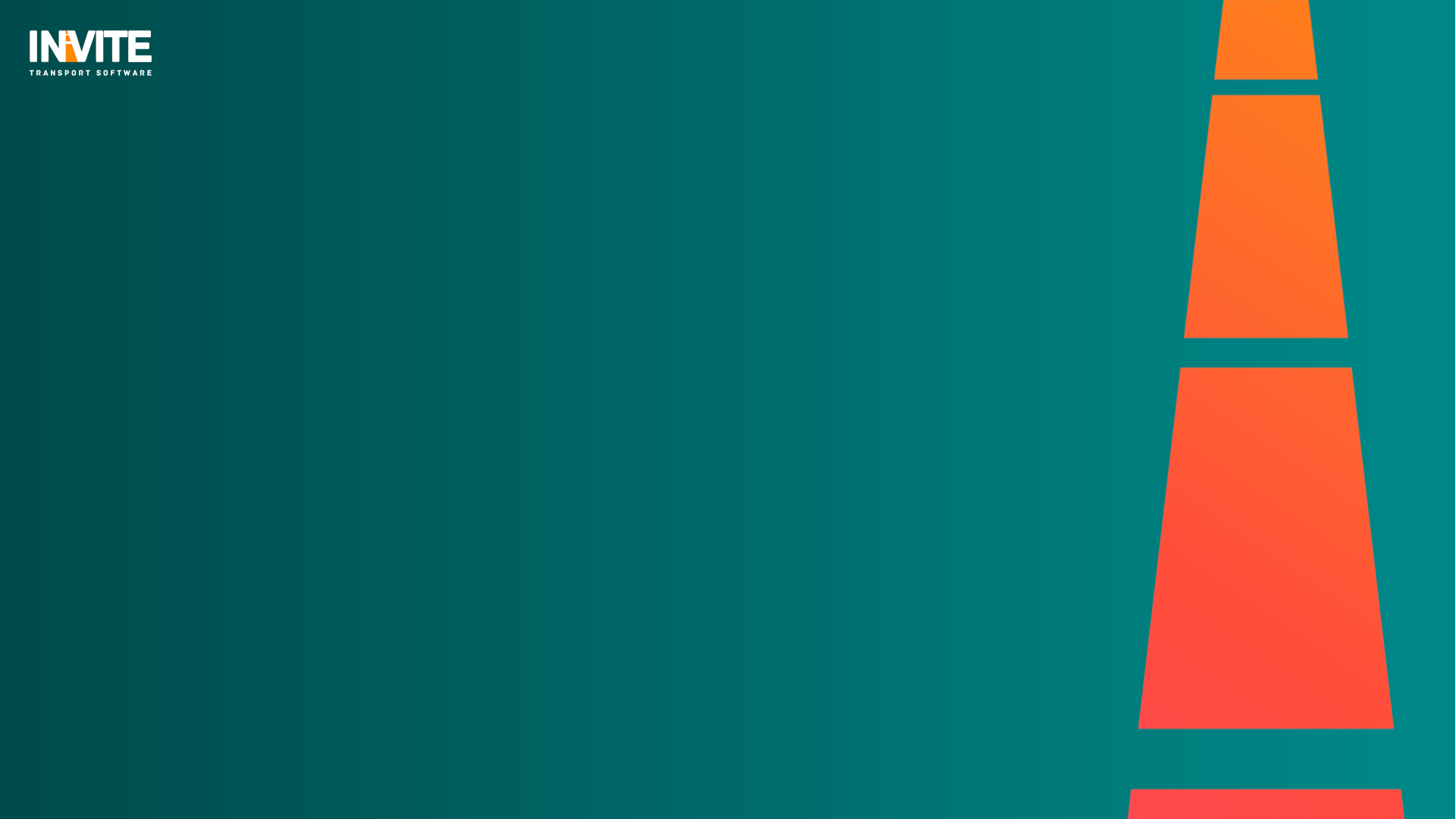 ФОРМА ДЛЯ ЗАКАЗА ТАКСИ
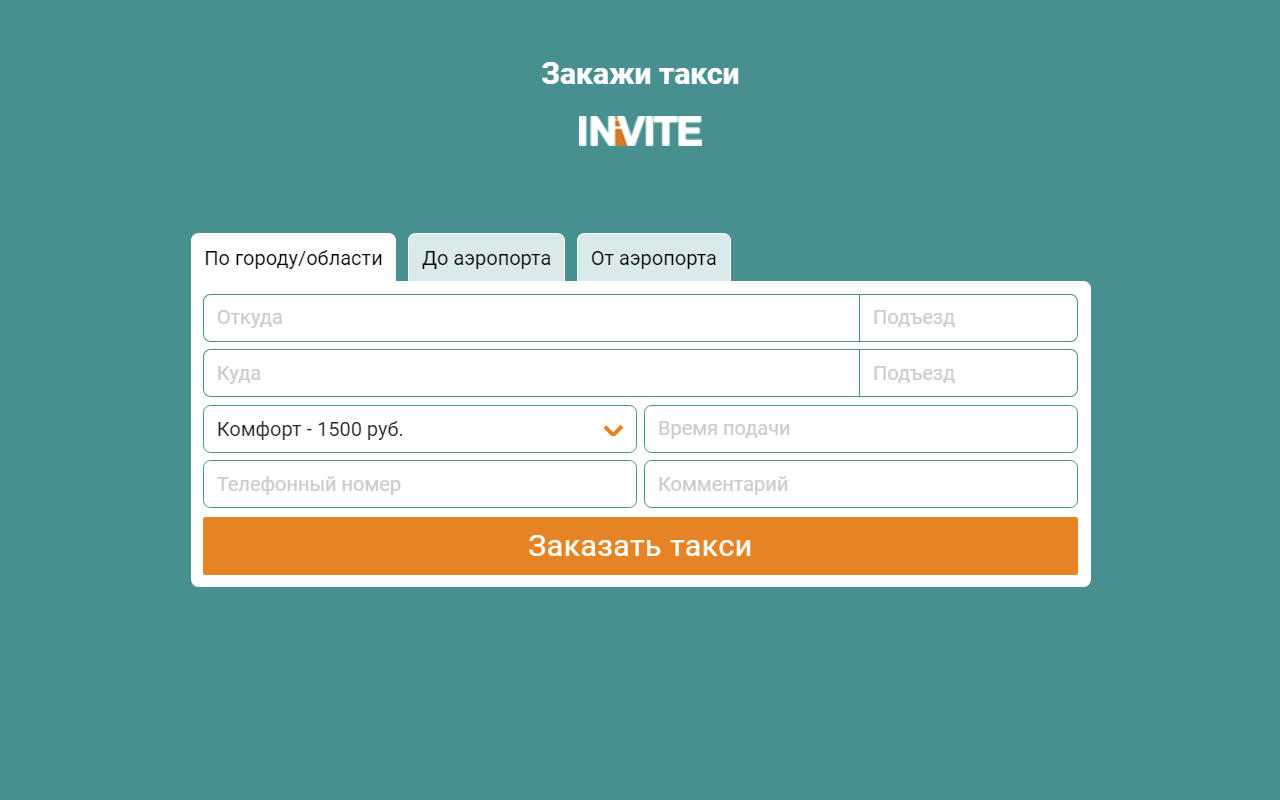 • Заказ такси по городу, добавлением промежуточных точек. 
• Заложены адреса аэропортов всей России, просто выбирайте нужный. 
• Заказ такси в аэропорт и встреча в городе прибытия 
Все заказы отображаются в «диспетчерской»
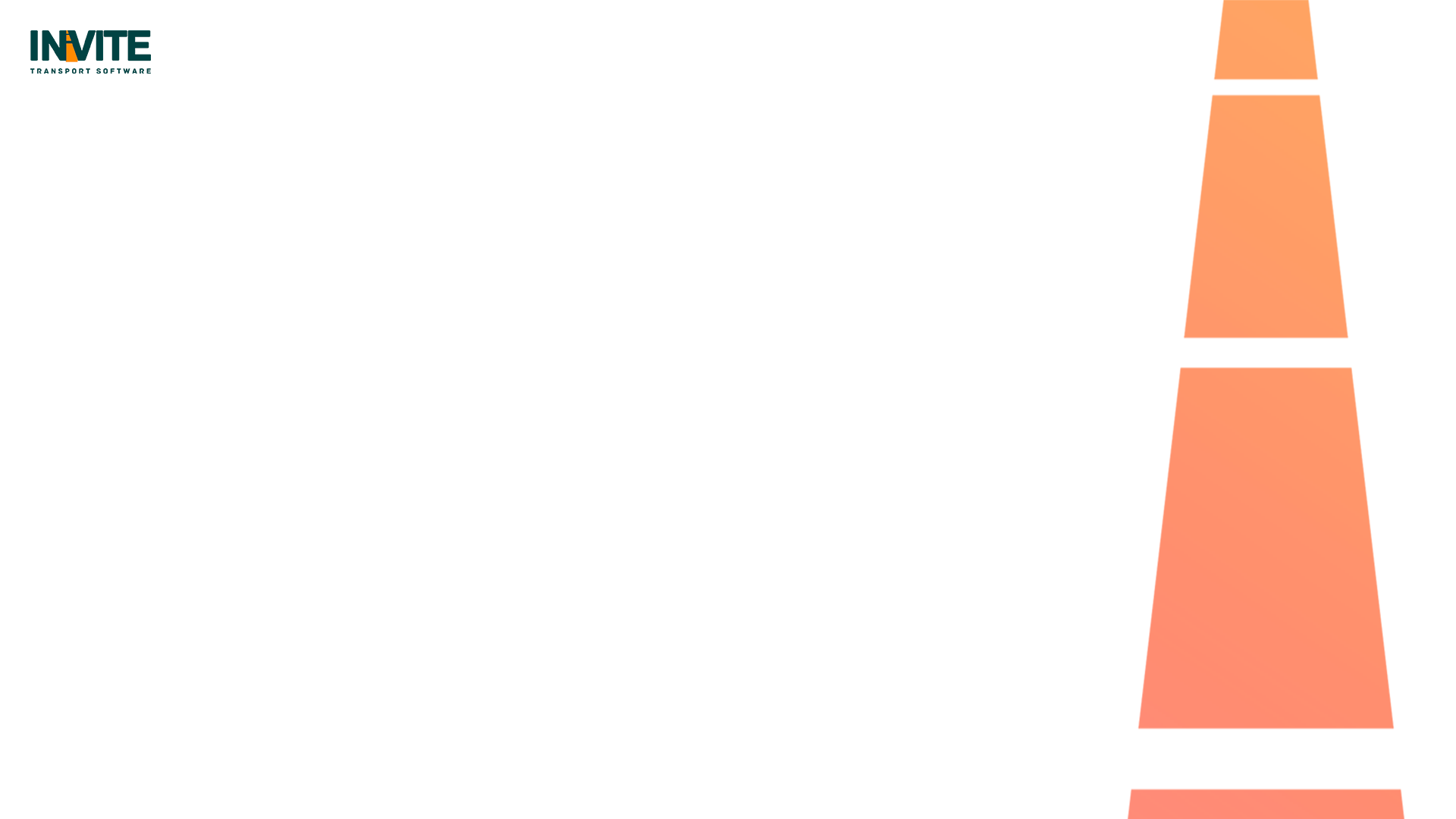 ПРИЛОЖЕНИЕ ДЛЯ ВОДИТЕЛЯ
Удобное приложения для обработки заказов исполнителем
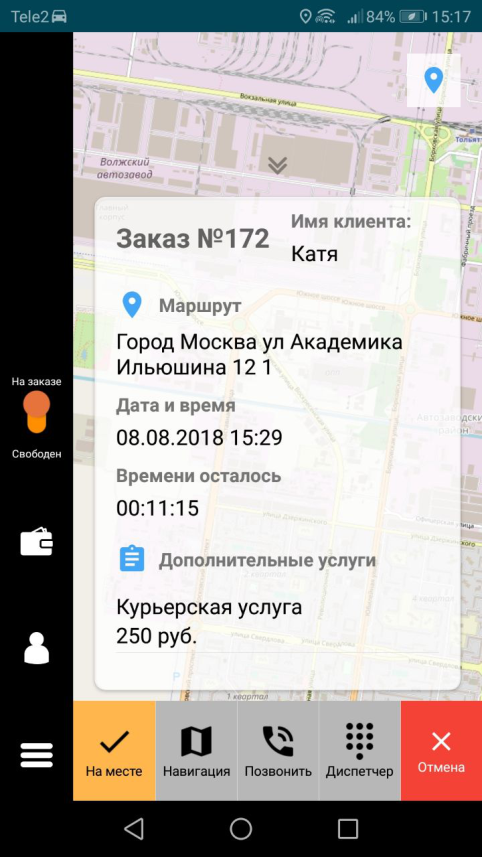 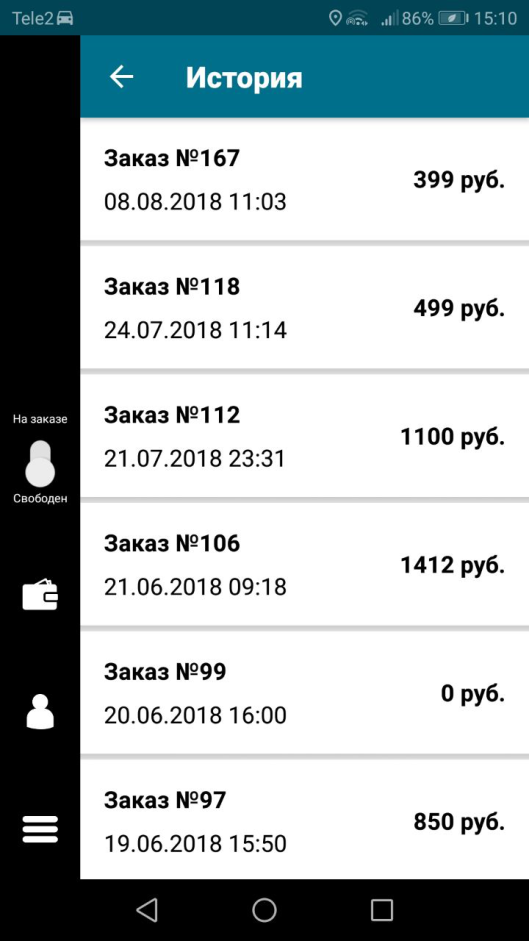 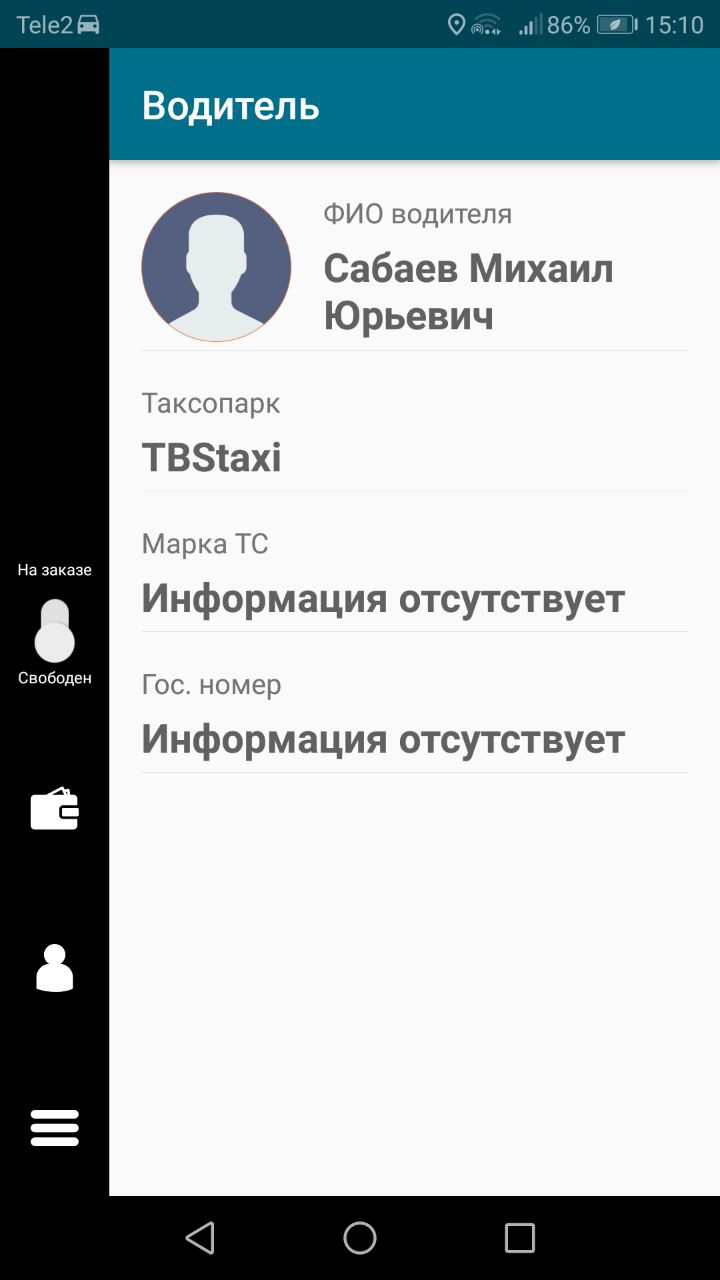 Функциональные возможности: • Прием заказов 
• Ведение статистика по заказам
• Расчет по смене
+ Удобный интерфейс
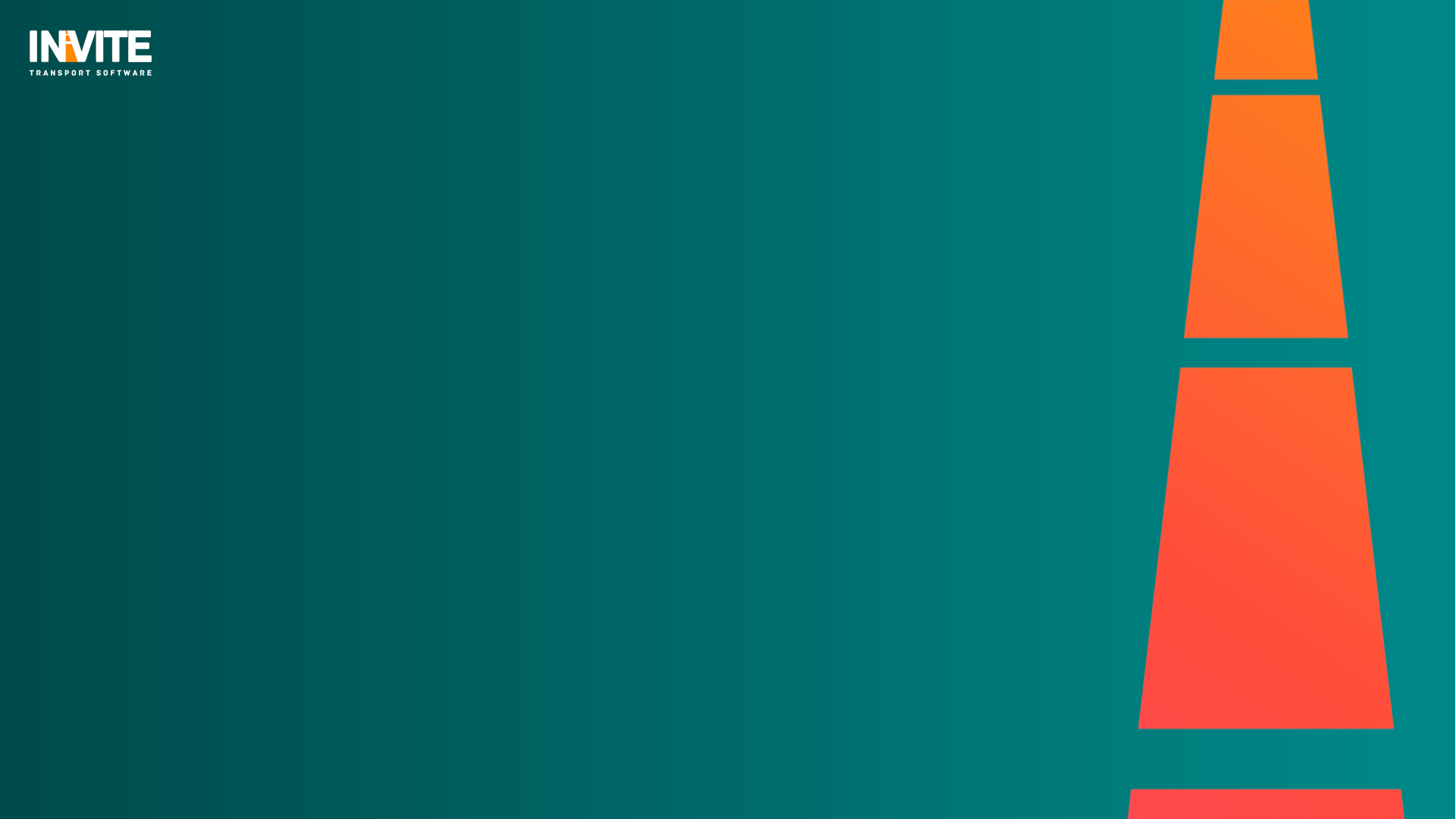 ПРИЛОЖЕНИЕ ДЛЯ КЛИЕНТА
Стандартное приложение для заказа такси
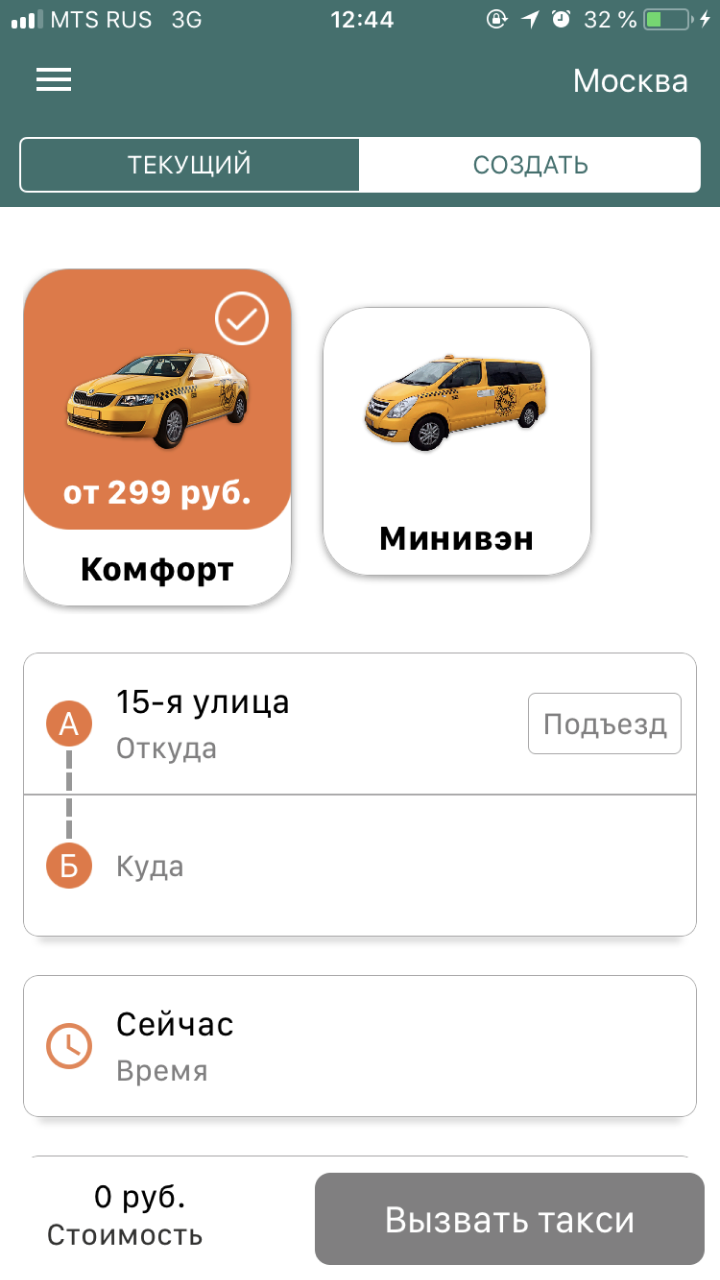 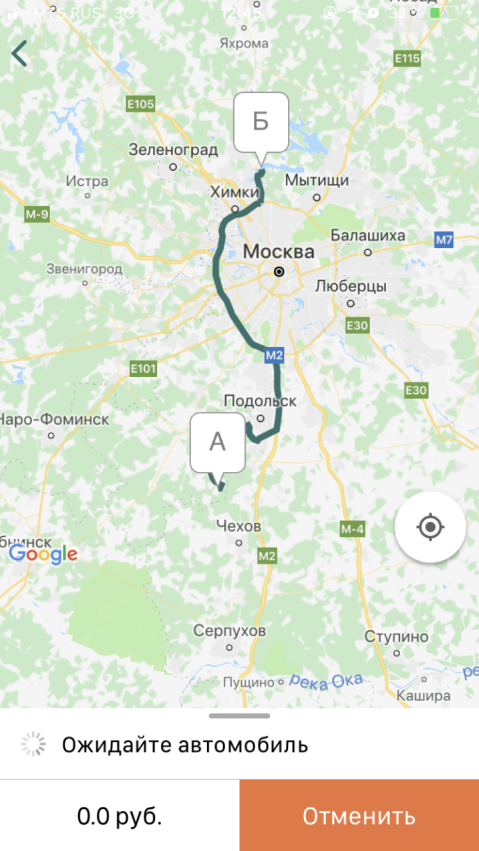 Дизайн настраивается индивидуально, в зависимости от бренда.
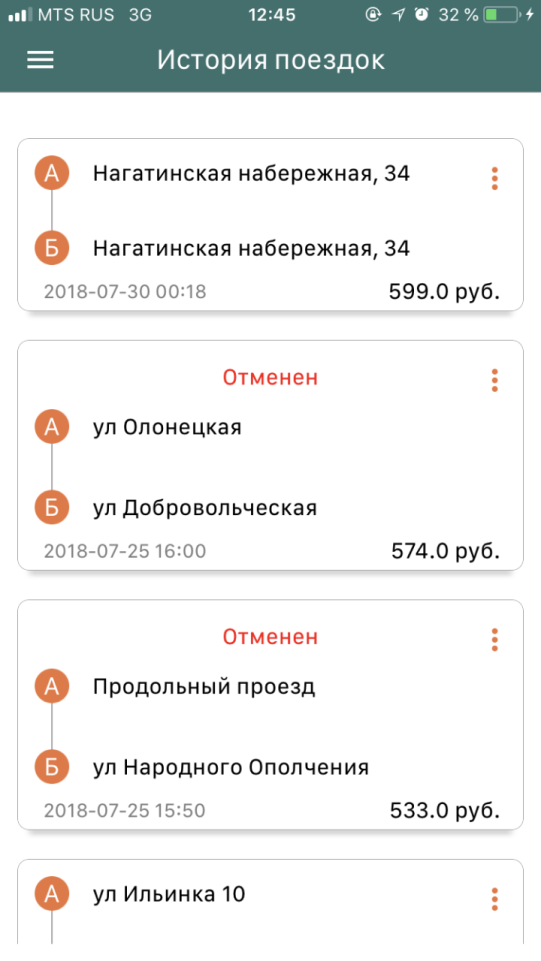 Функциональные возможности

Заказ такси
Выбор класса автомобиля 
Возможность оформить несколько заказов одновременноt
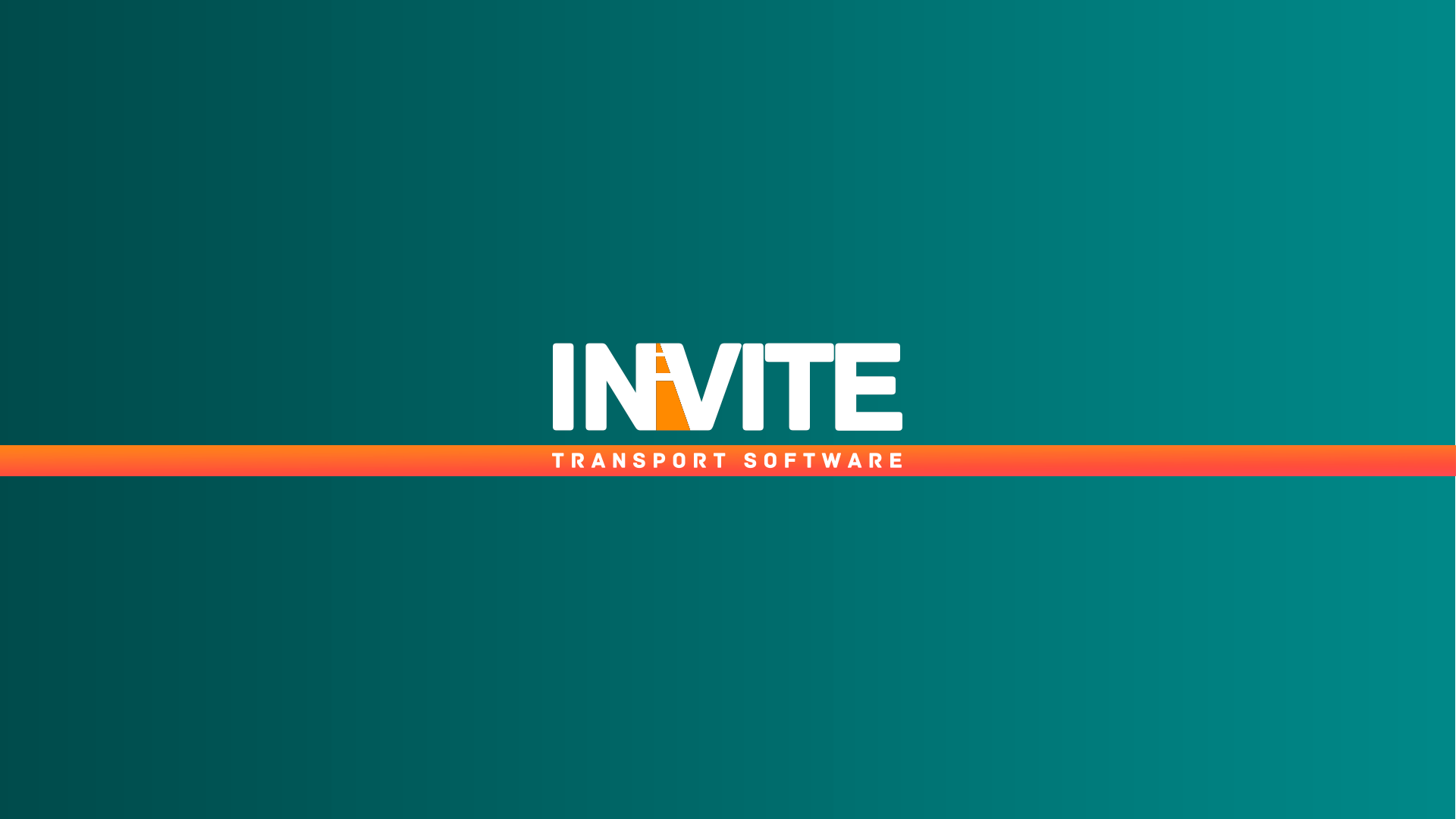